[to call]
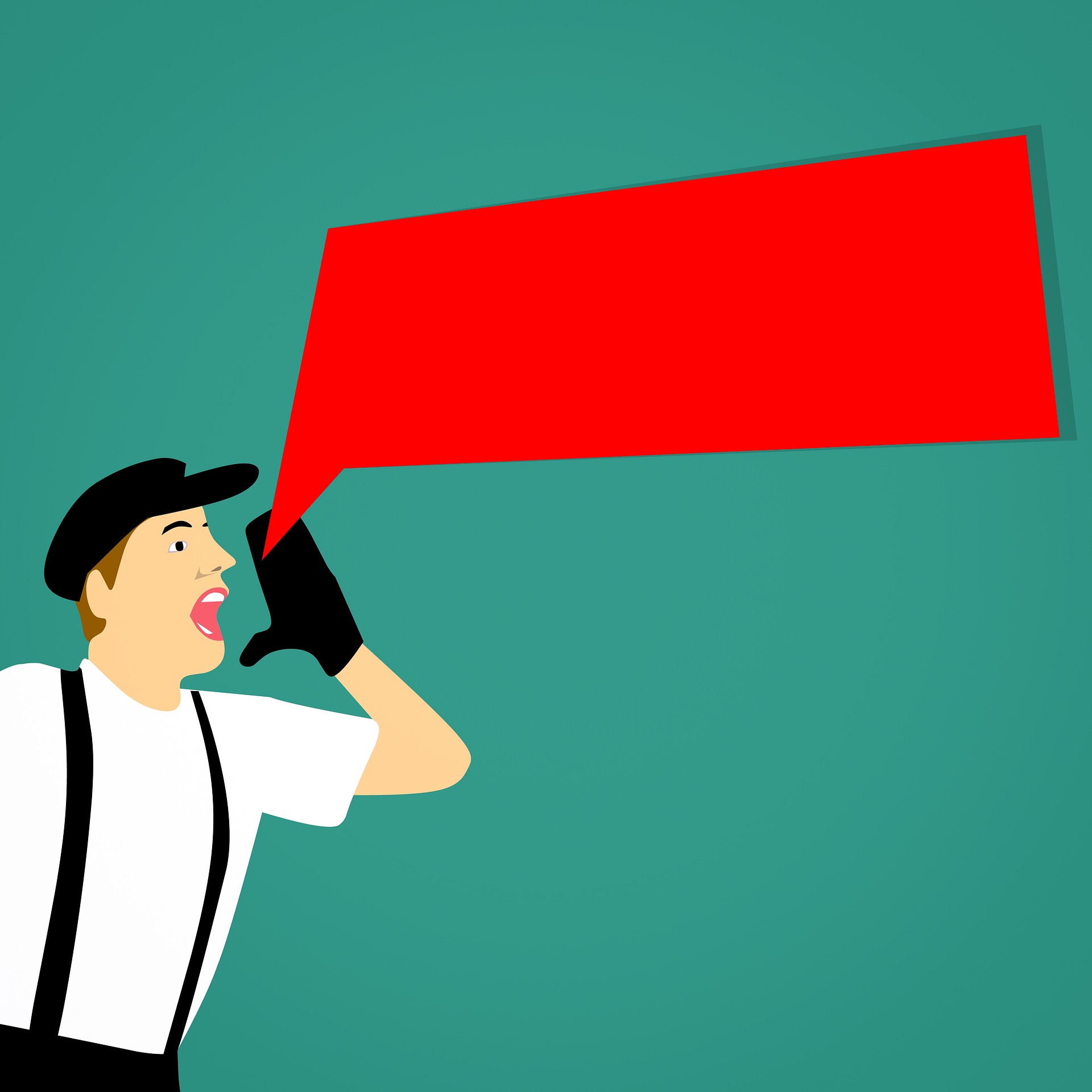 Azul Knowledge Organiser  - Spring Term A
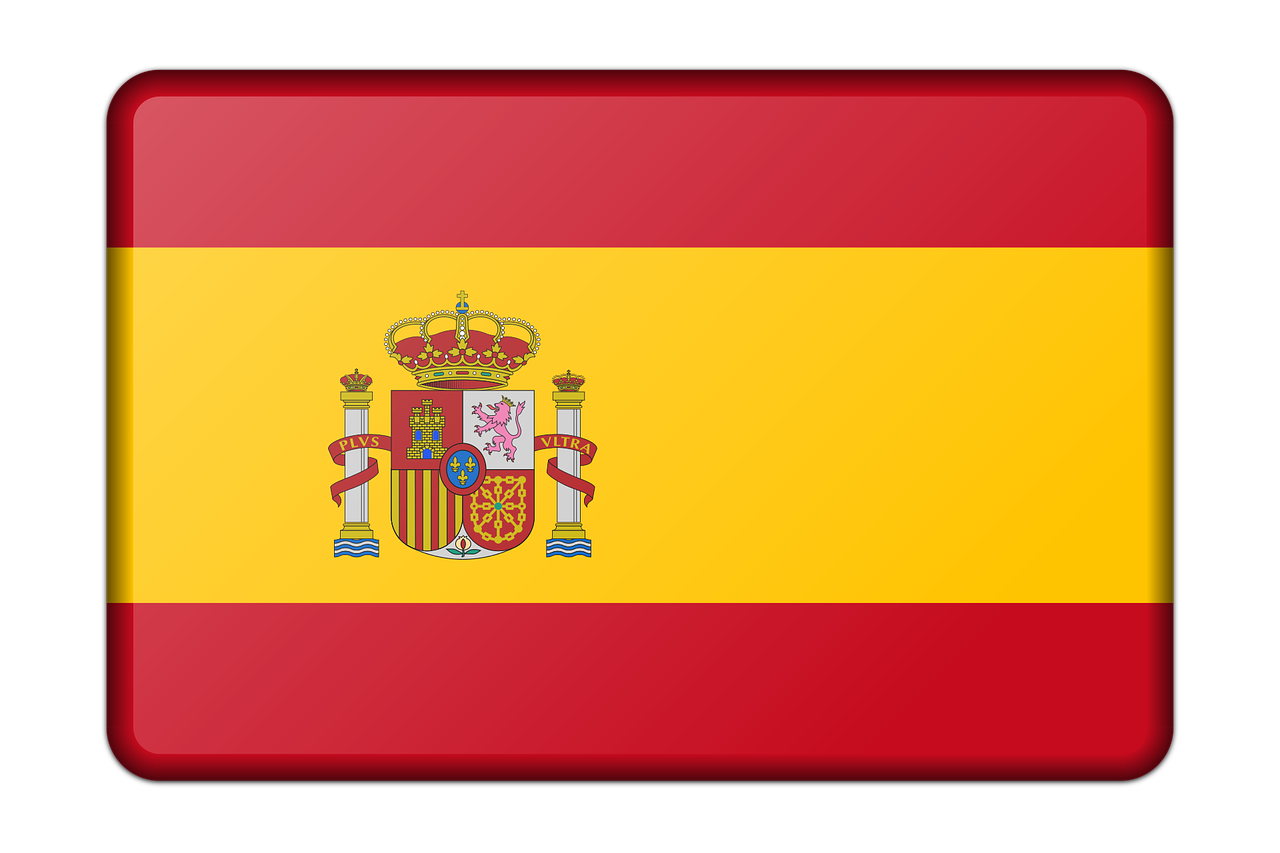 Phonics
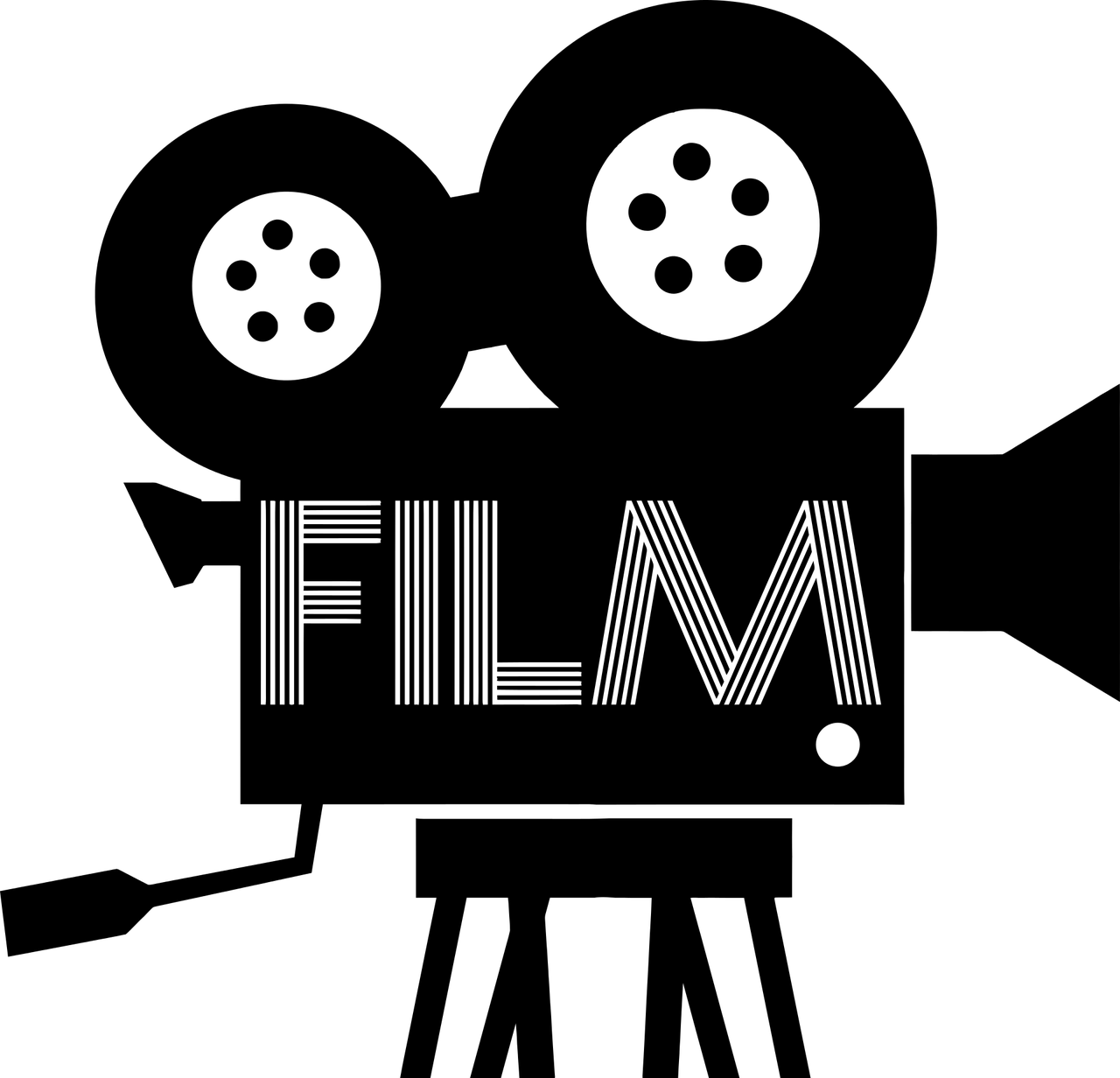 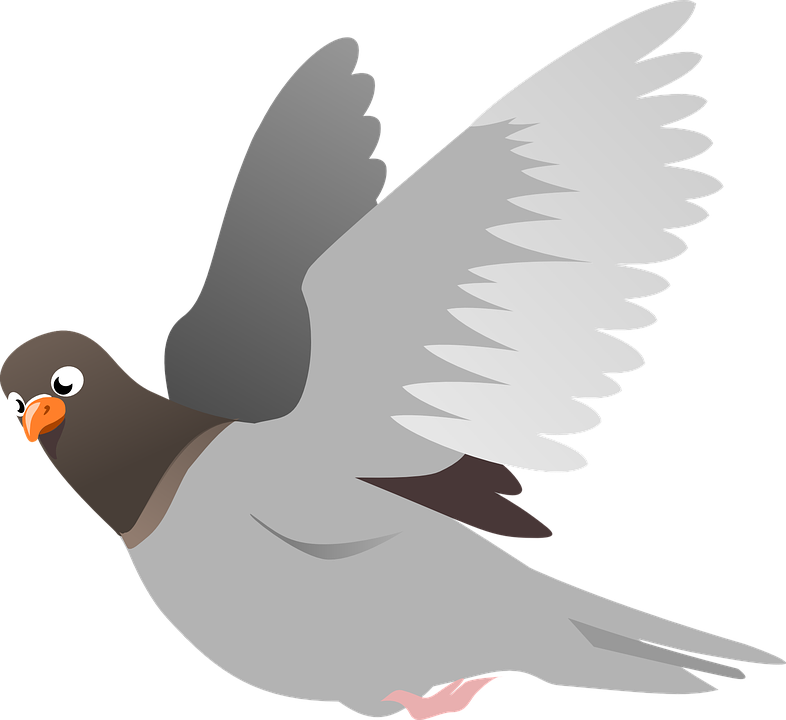 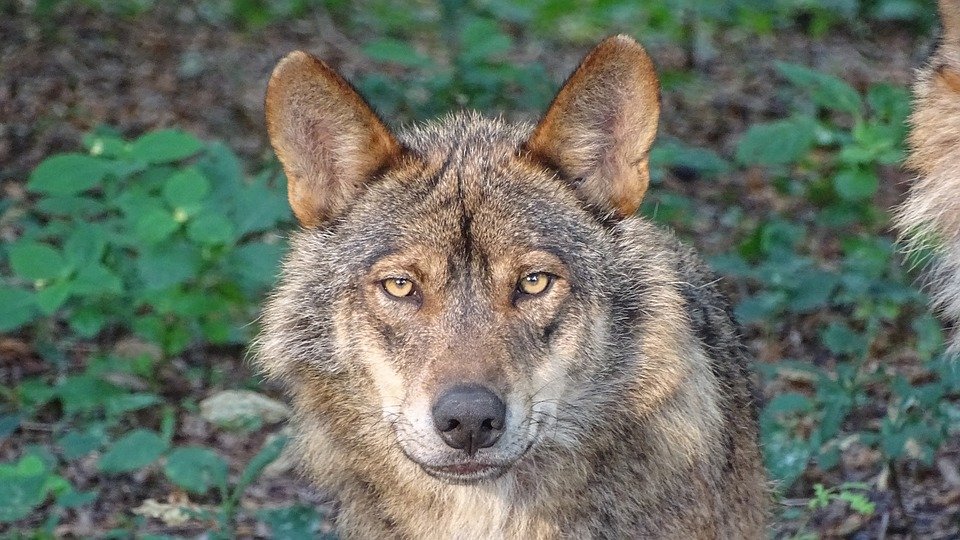 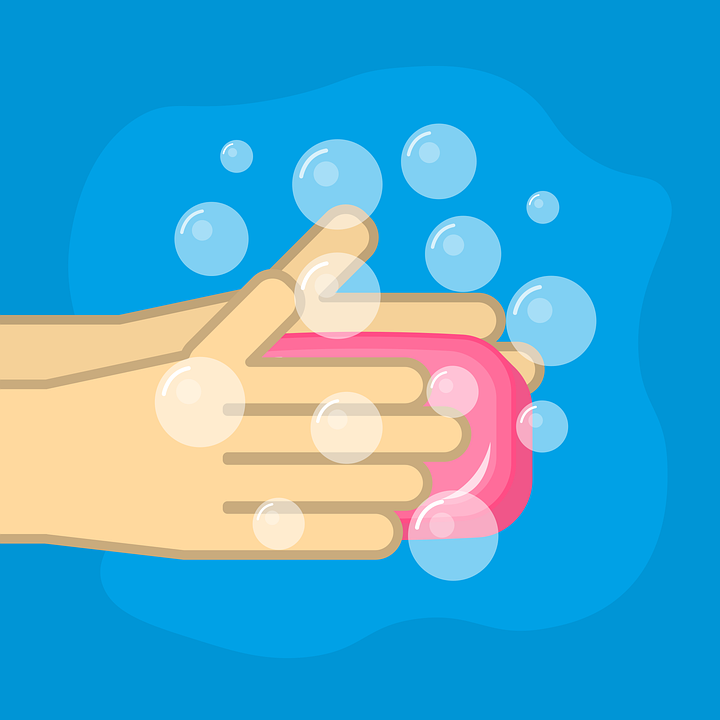 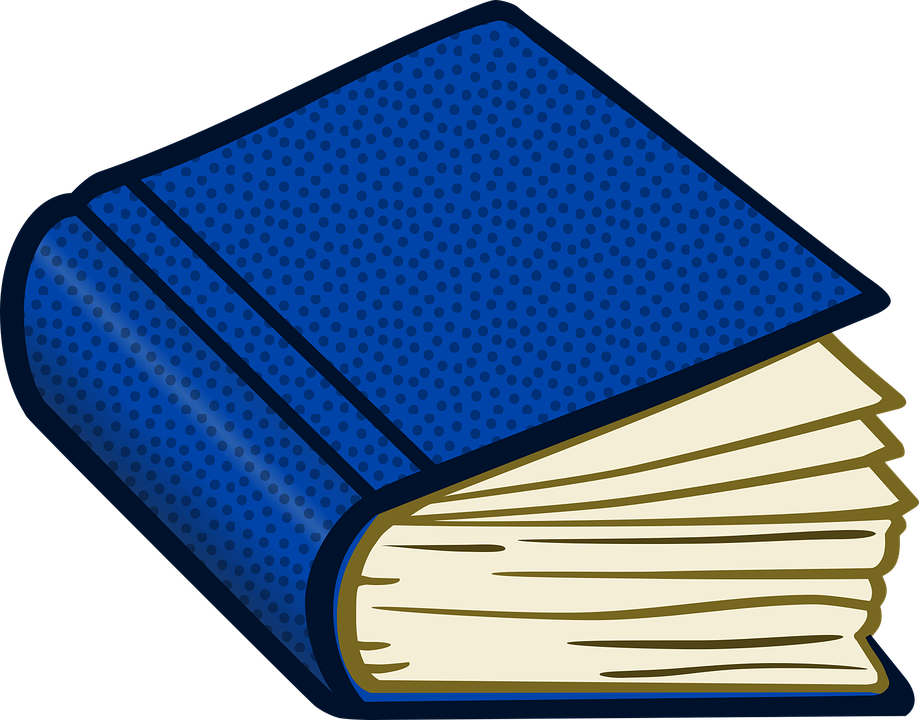 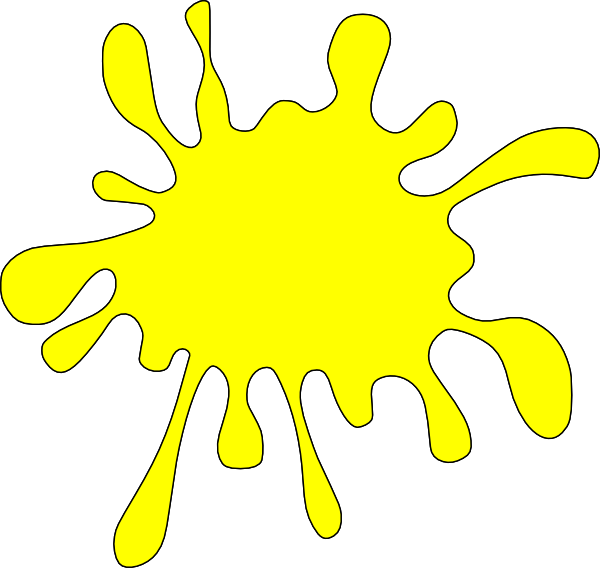 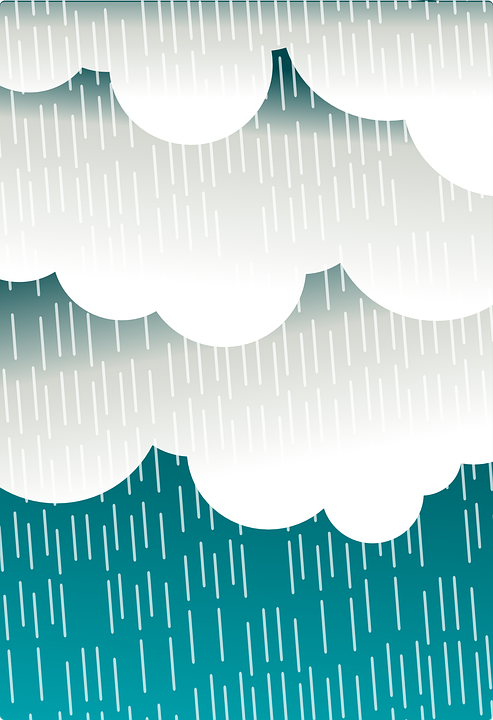 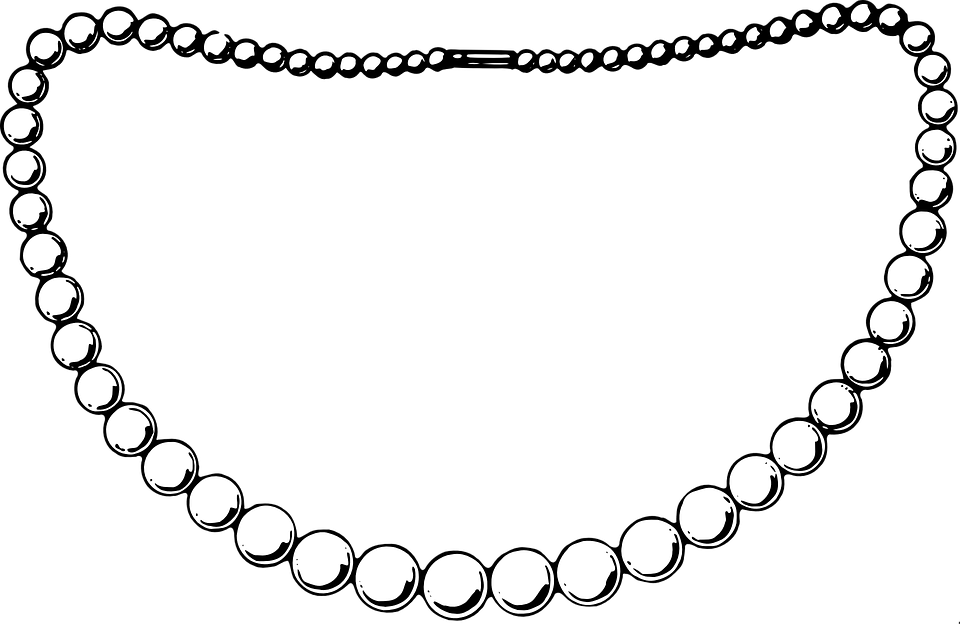 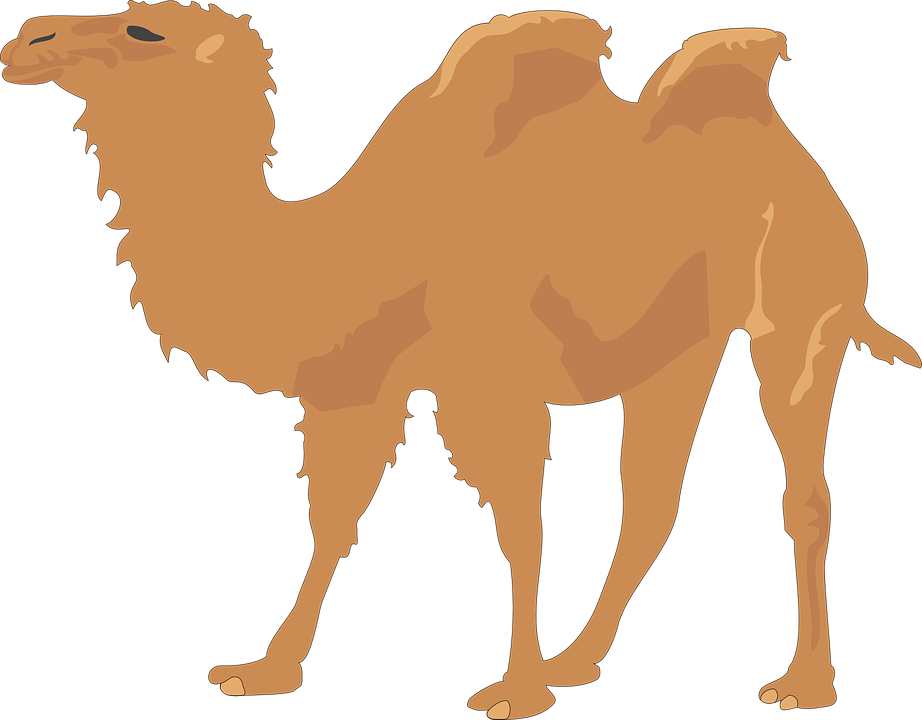 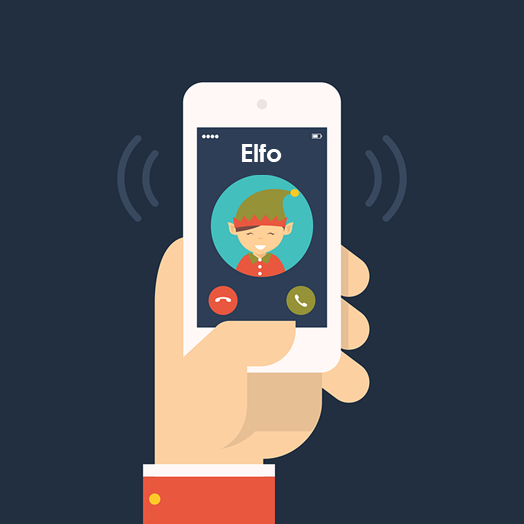 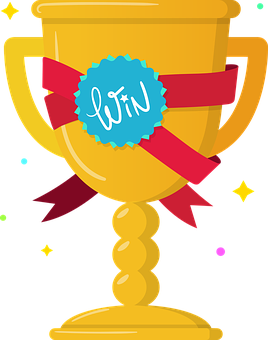 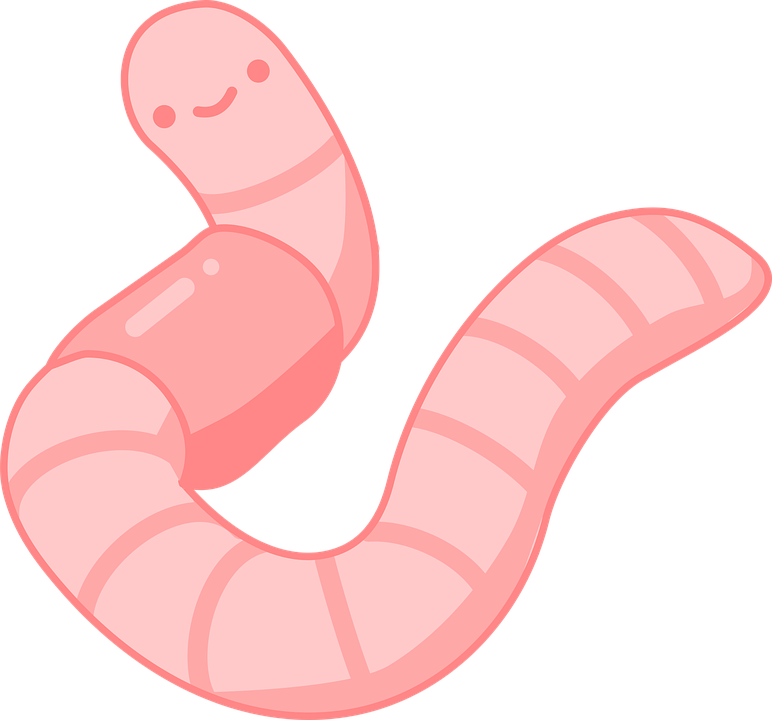 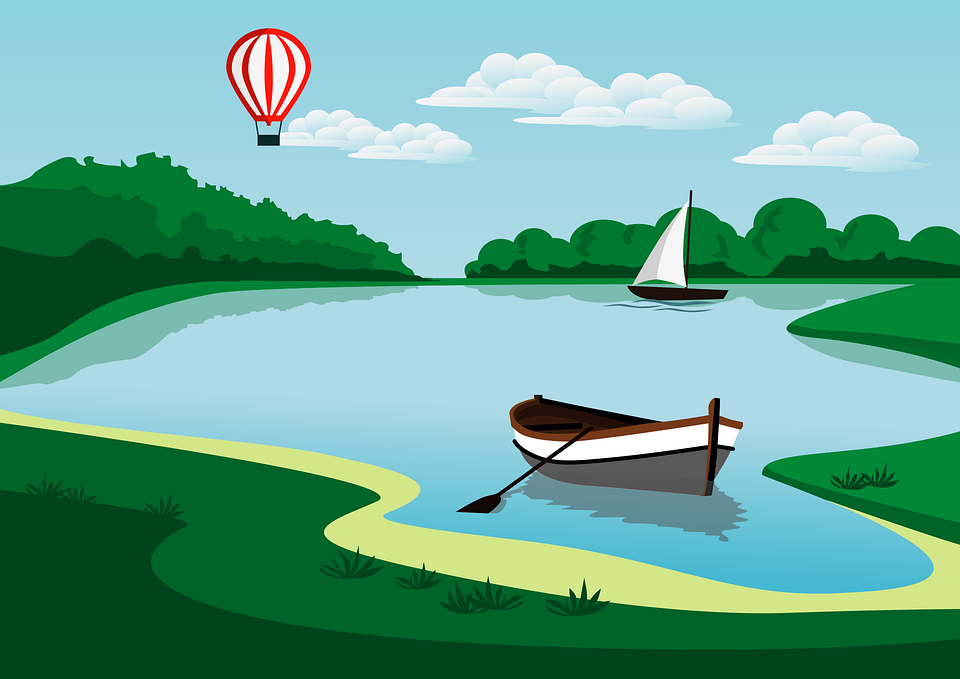 Stress 1: When reading Spanish aloud, stress any vowel with a written accent.
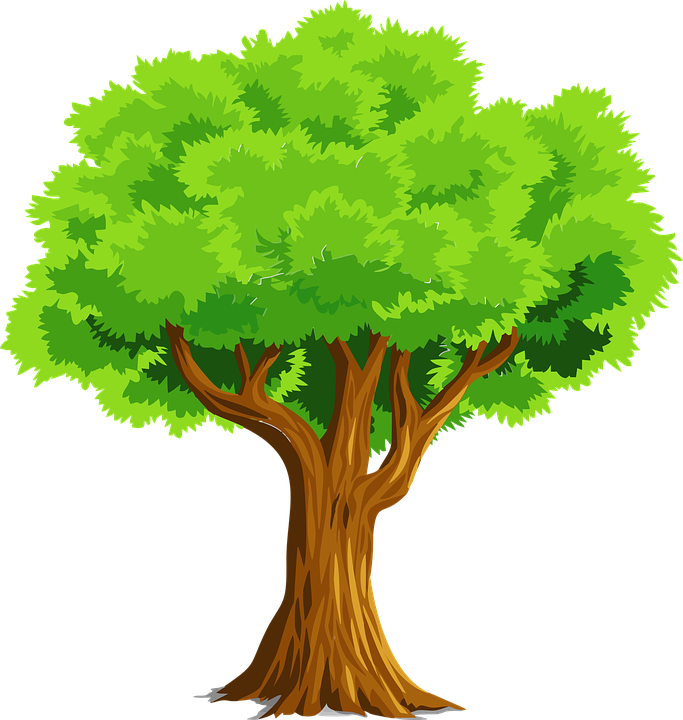 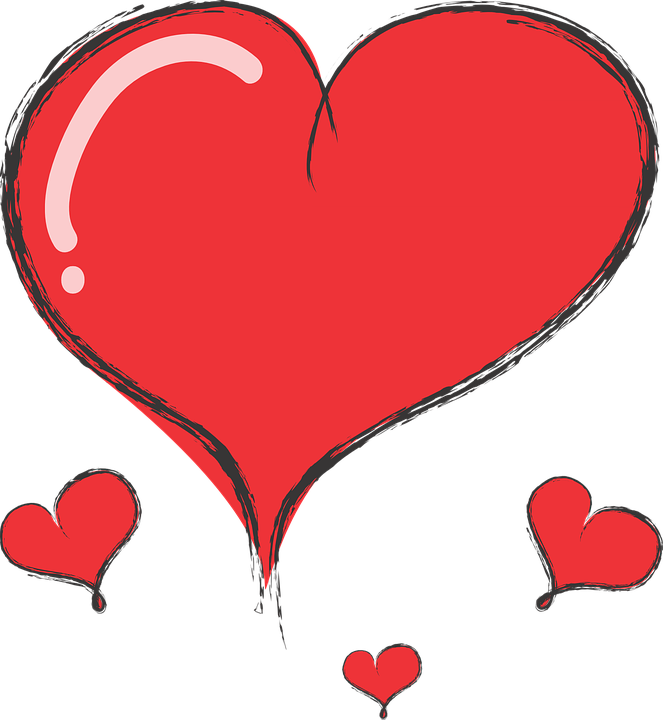 Stress 2: Where there is no written accent, stress the penultimate (second to last) syllable for any word ending in a vowel, ‘n’ or ‘s’.
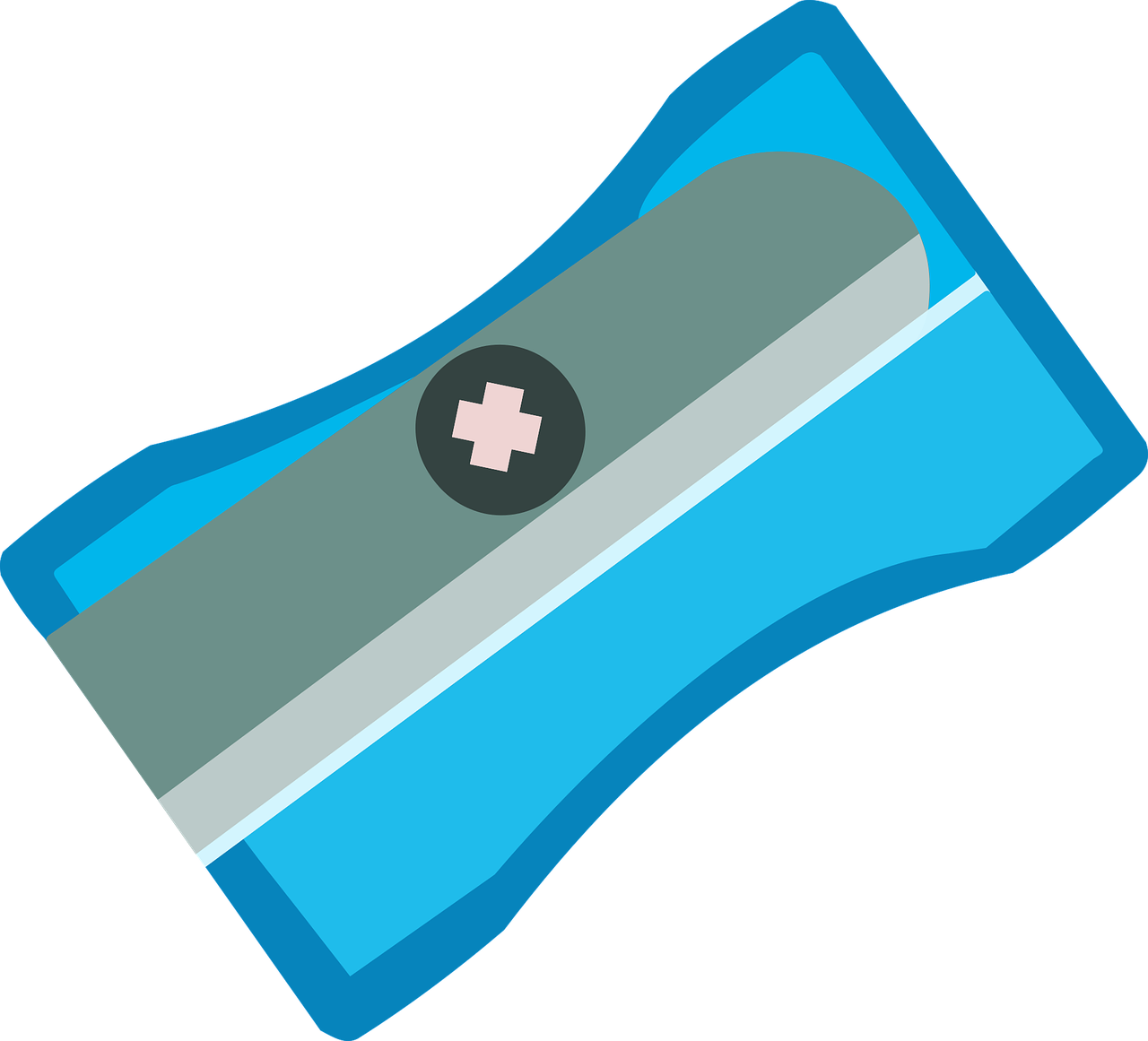 Stress 3: For all other words, stress the final syllable.
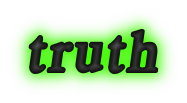 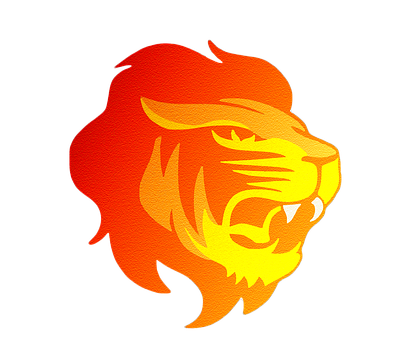 [ferocious]
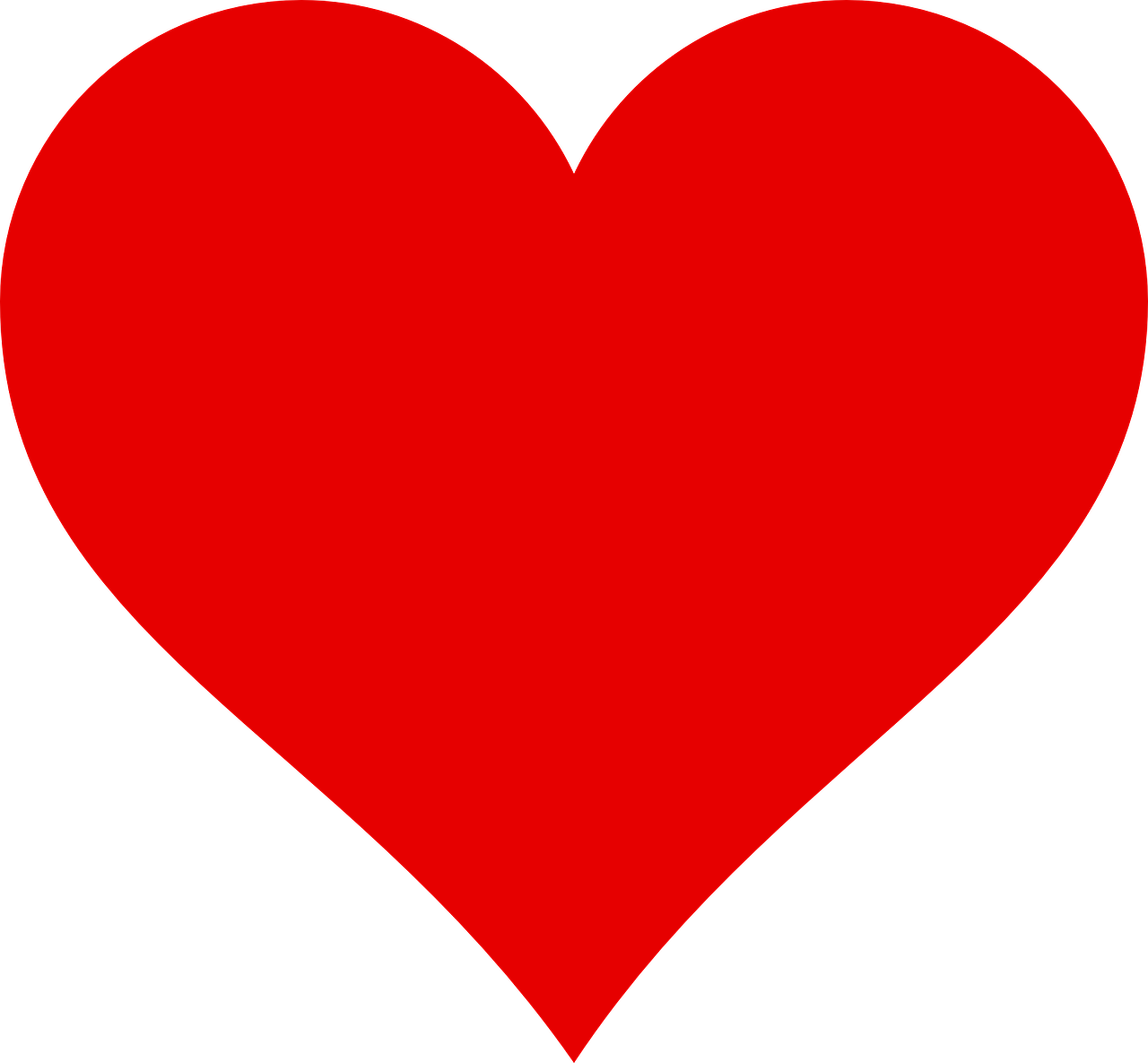 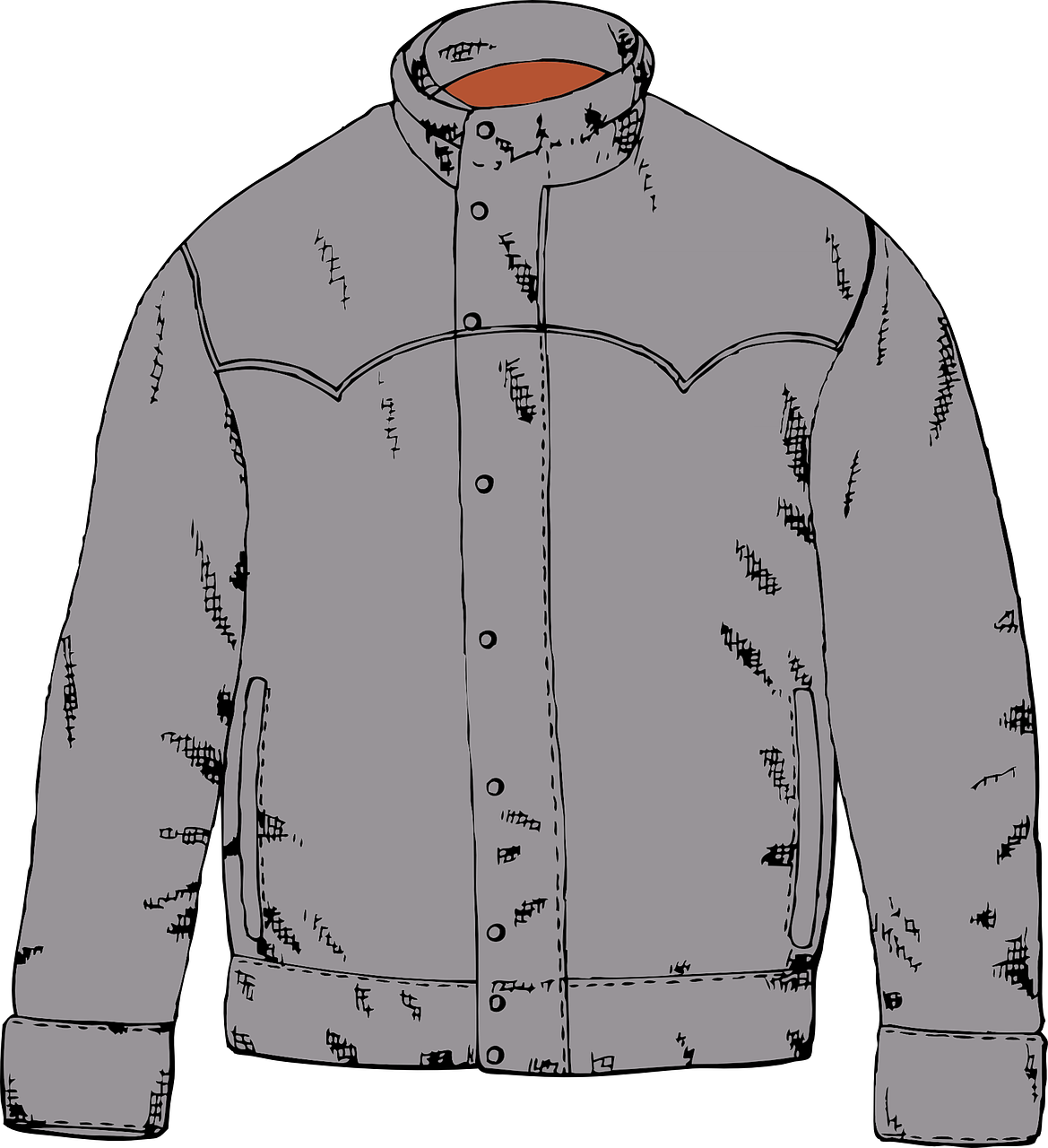 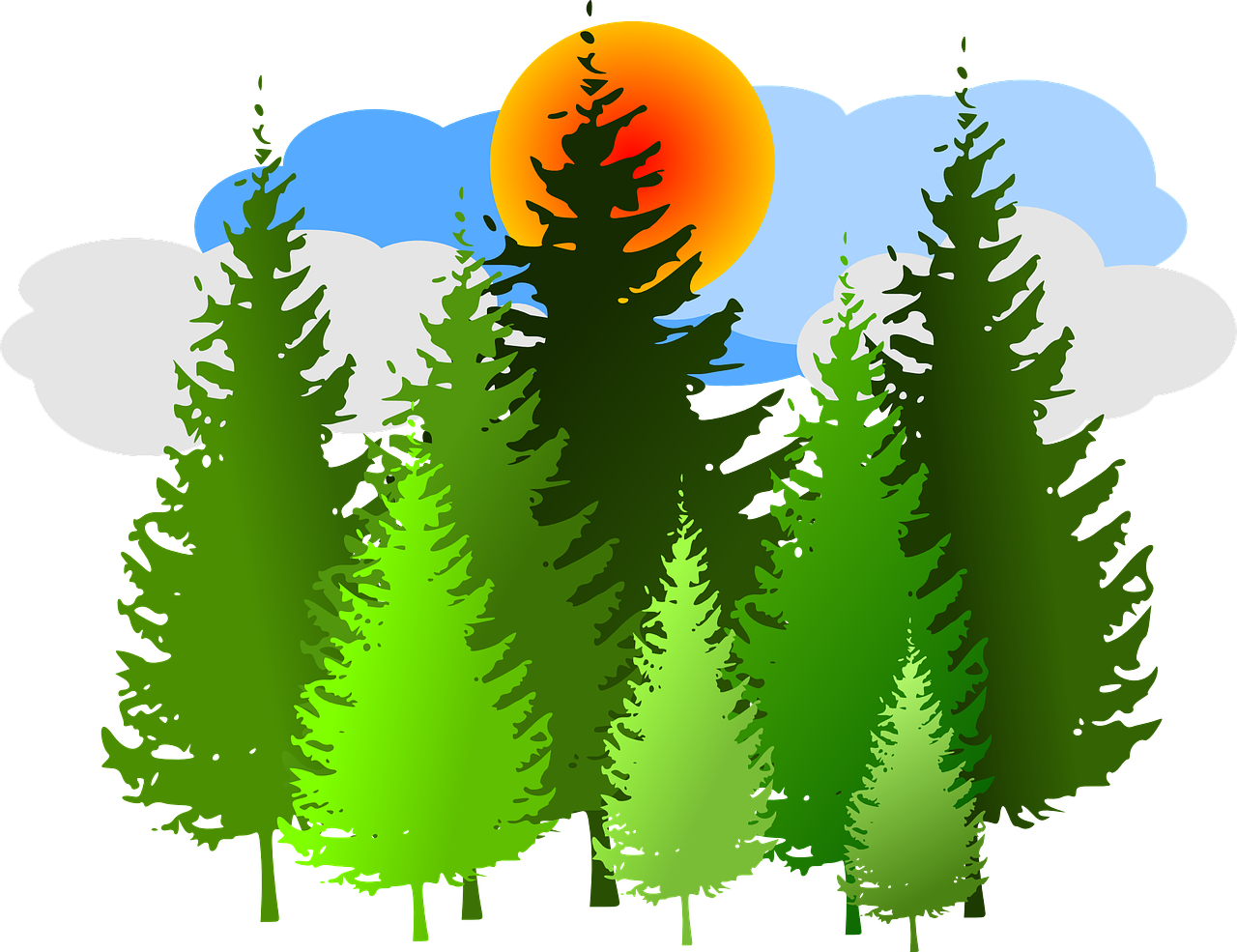 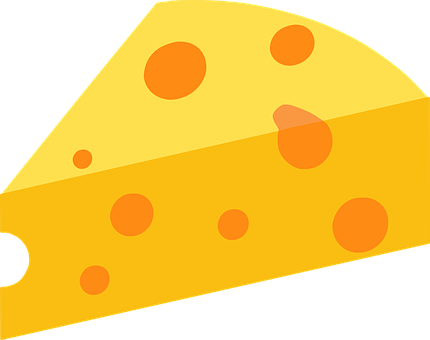 chaqueta
queso
paquete
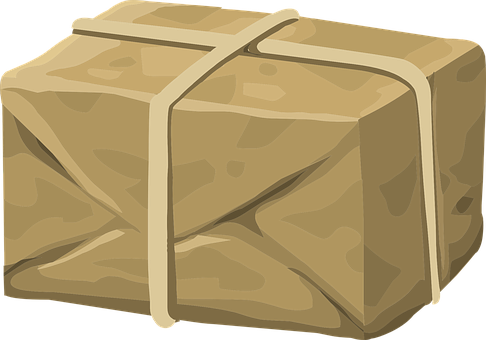 bosque
esquina
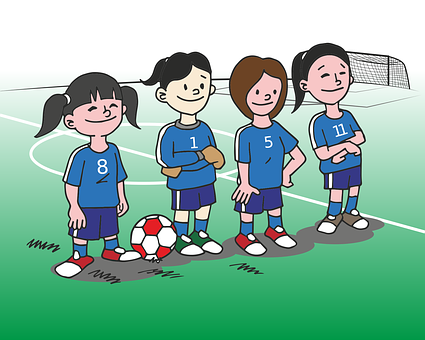 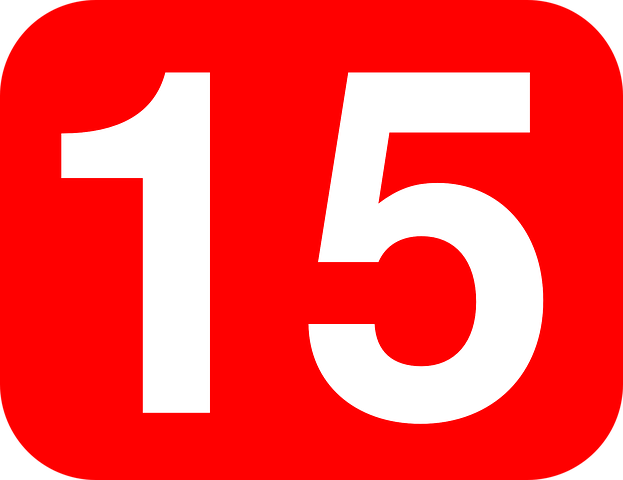 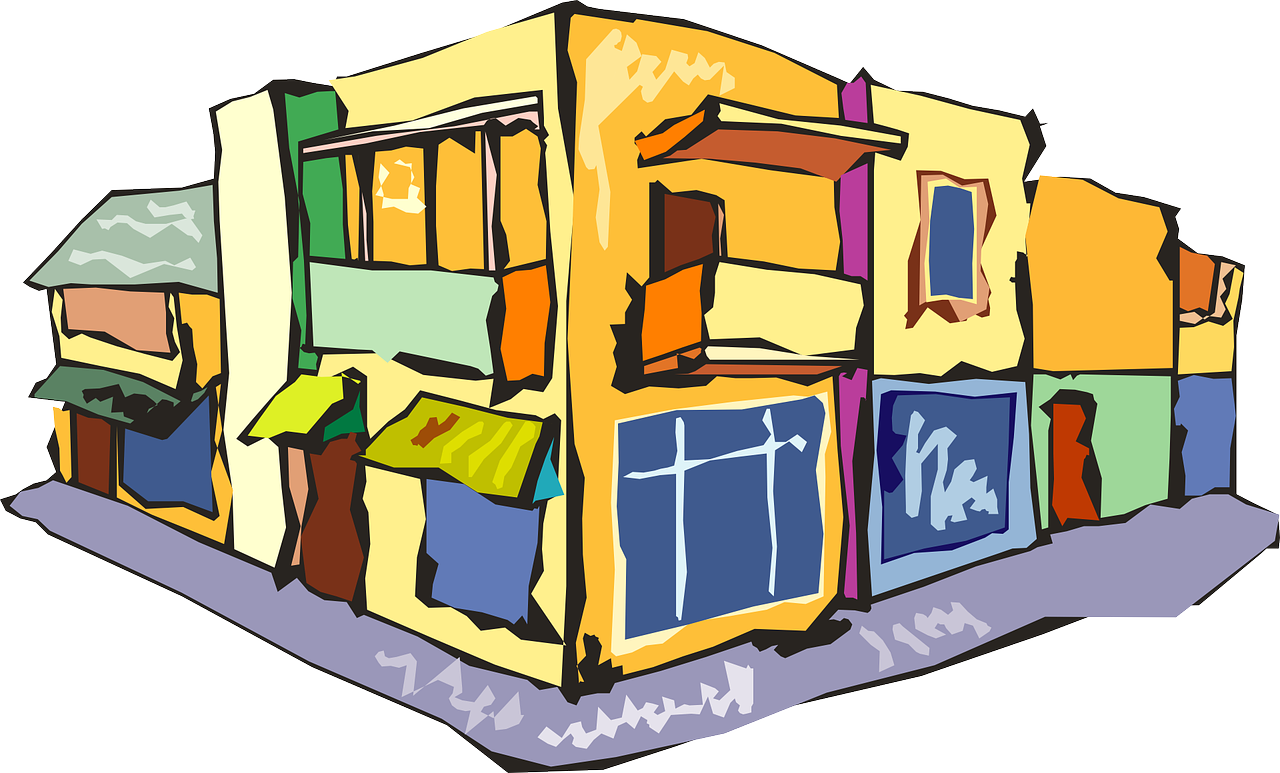 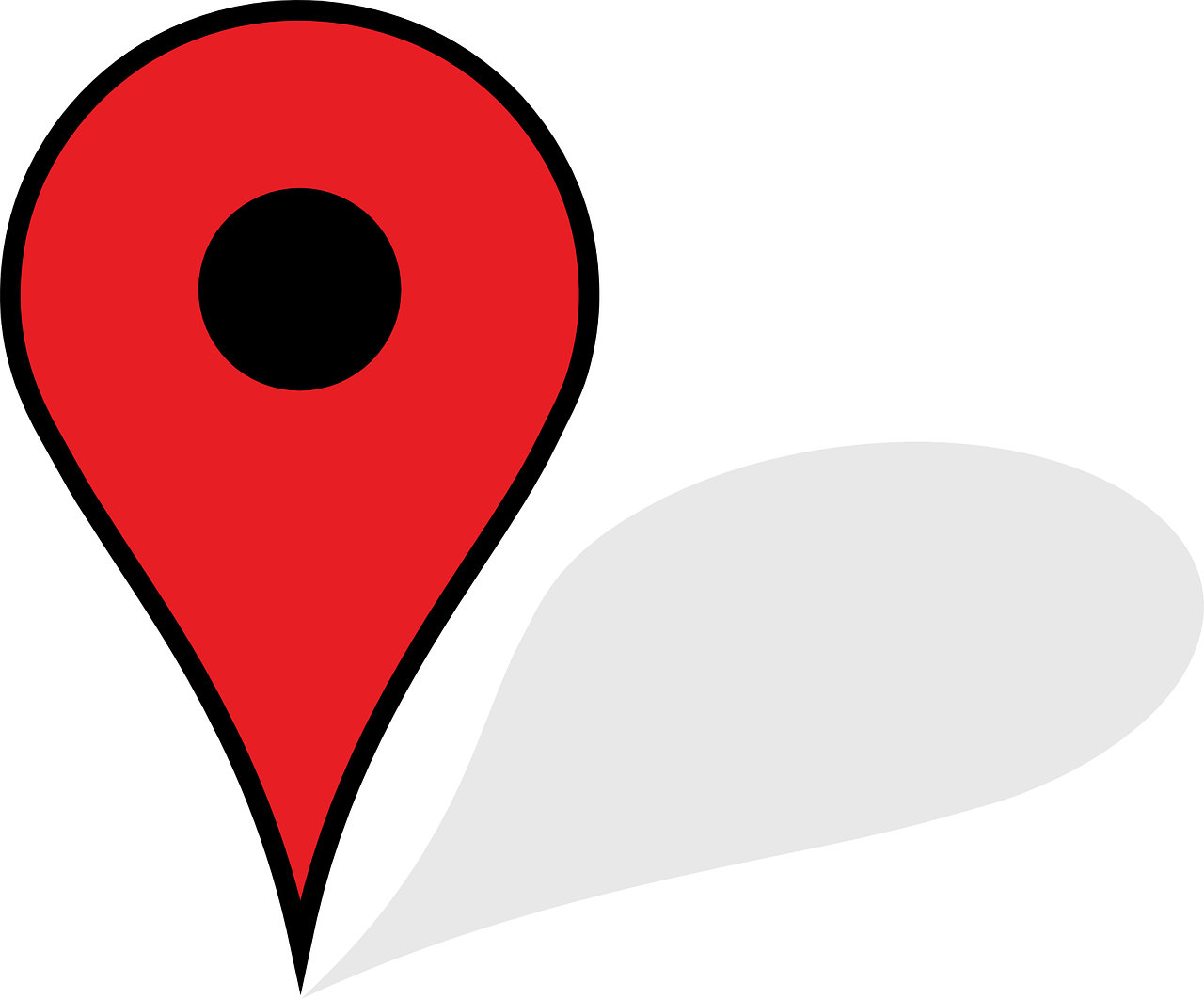 aquí
equipo
quince
corner
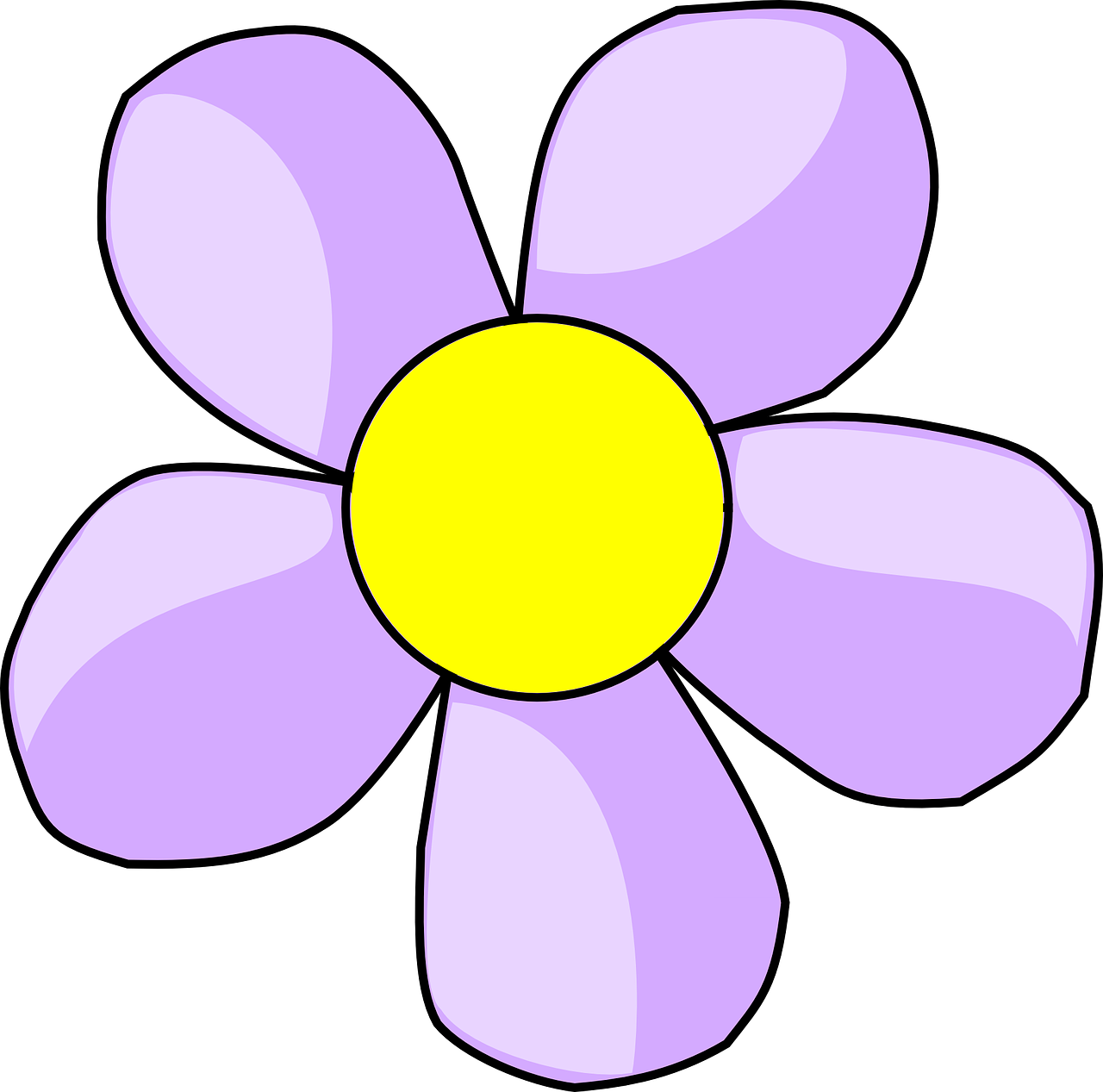 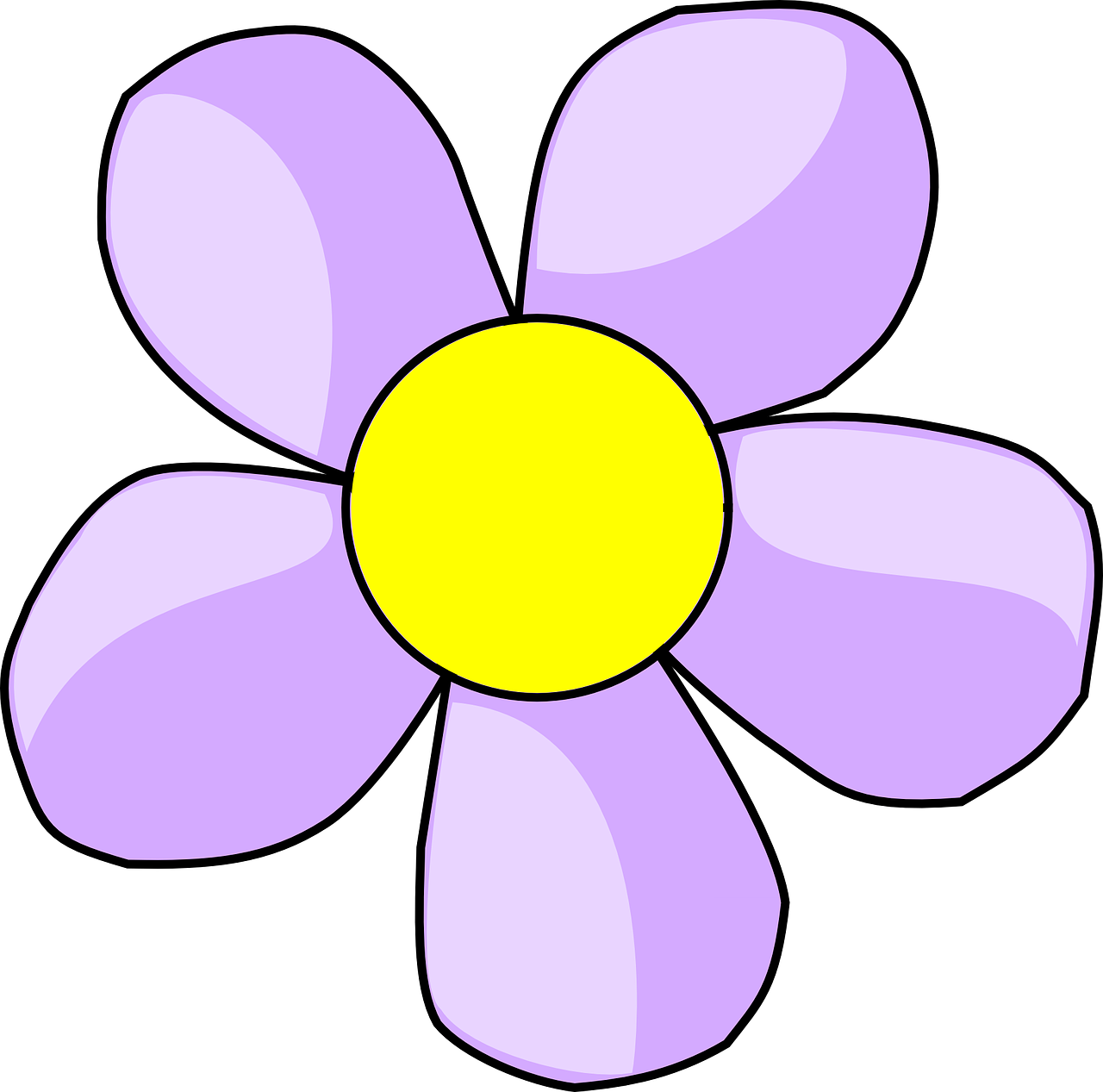 corres
bailas
In Spanish, to say what you or others don’t do, put ‘no’ before the verb. This makes a negative.
you run
you are
baila
corre
bailo
corro
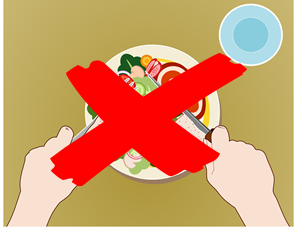 bailar
correr
I run
s/he, it dances
s/he, it runs
I dance
mi habitación – my (bed)roommis libros – my bookstu armario – your wardrobetus tarjetas – your cards
No come en el patio.
S/he doesn’t eat in the playground.
to run|running
to dance|dancing
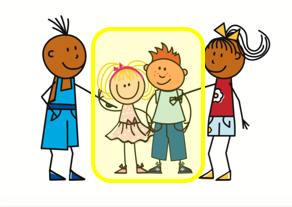 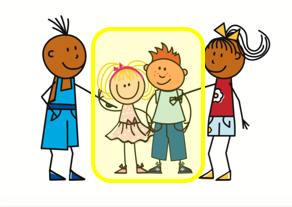 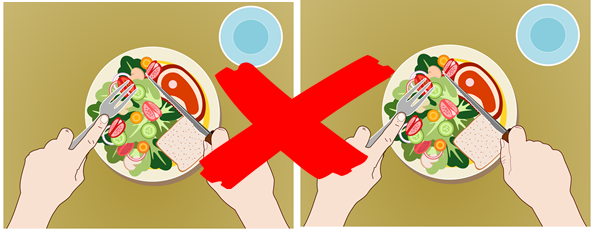 No comemos en el patio.
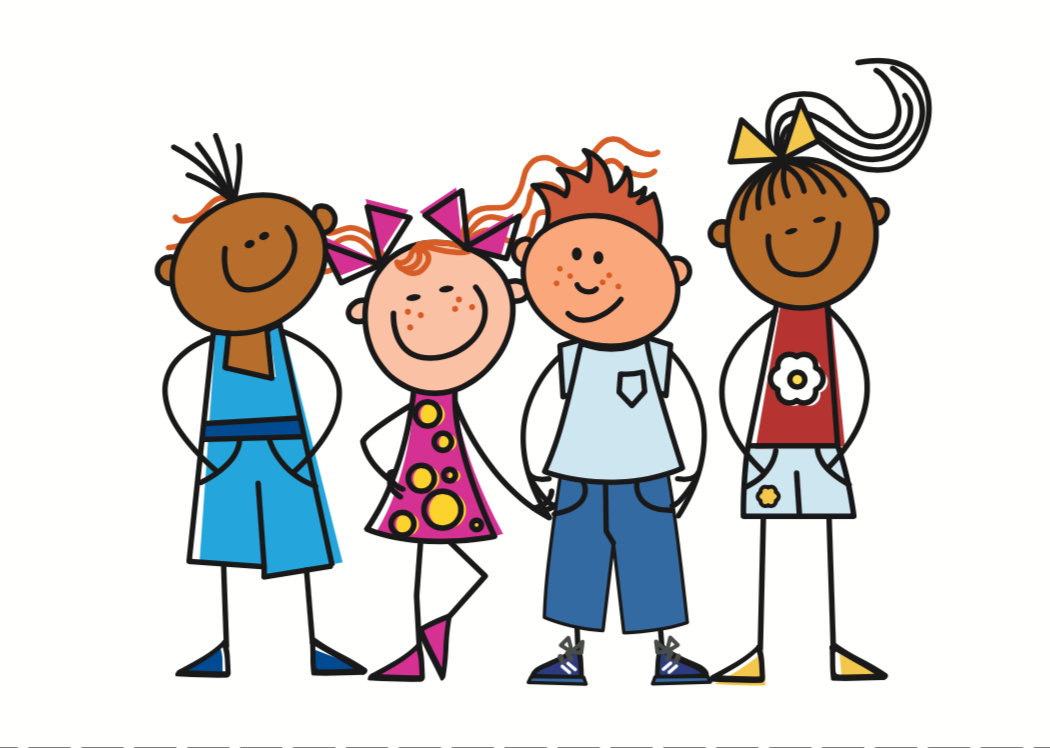 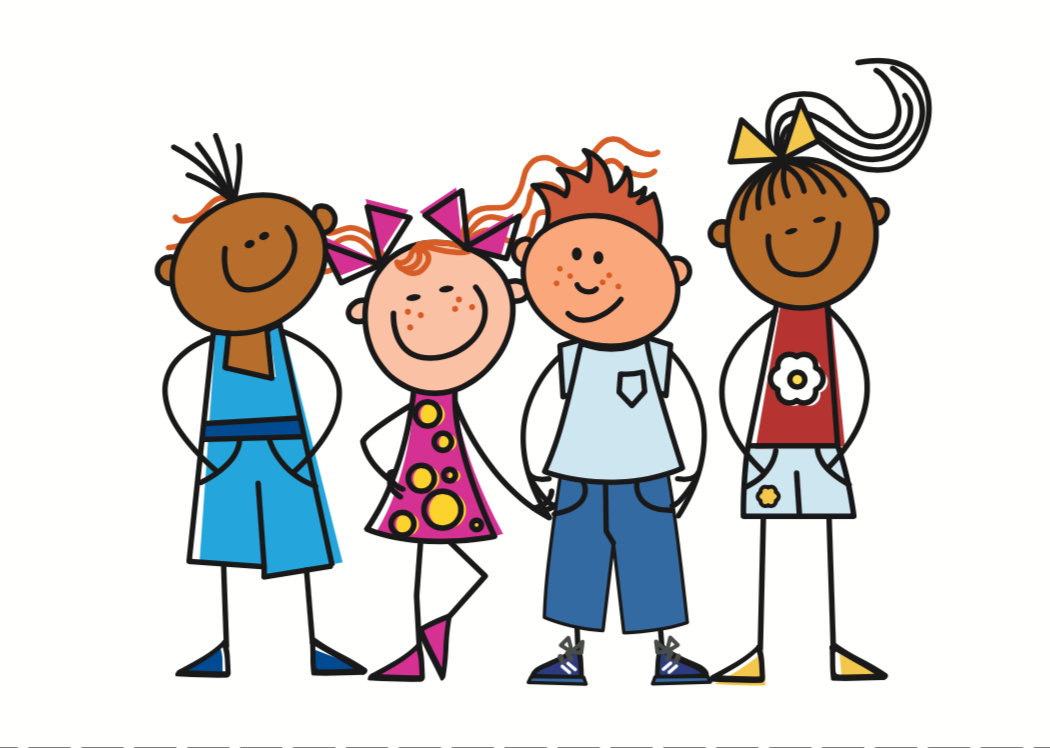 bailamos
corremos
bailan
corren
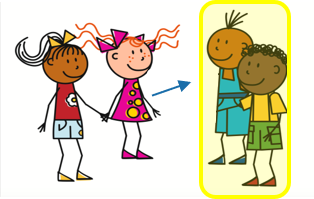 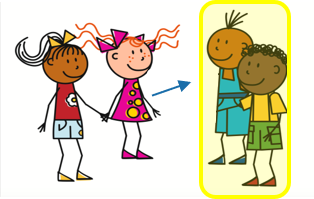 We don’t eat in the playground.
they dance
we dance
we run
they run
⚠ It does not matter whether the nouns are masculine or feminine.
This works for any verb and any person (e.g., I, you, s/he, we).
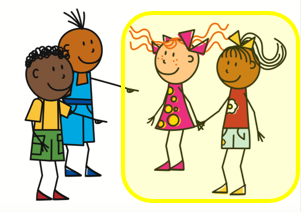 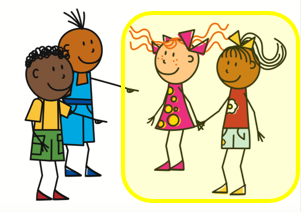 Azul Knowledge Organiser  - Spring Term B
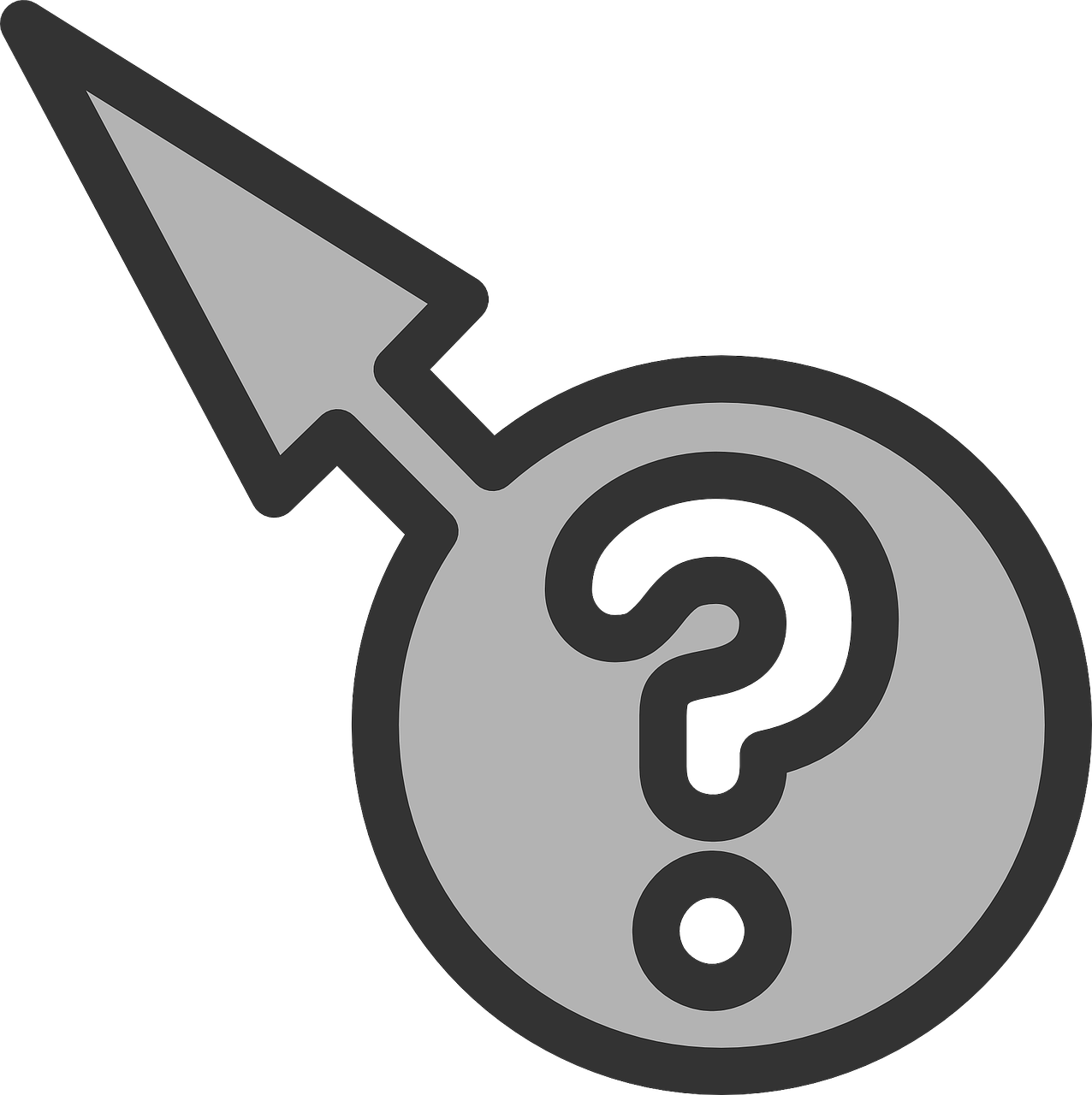 Phonics
➜
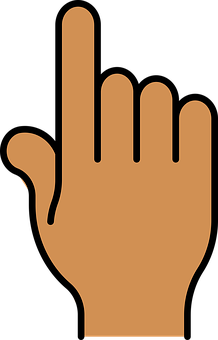 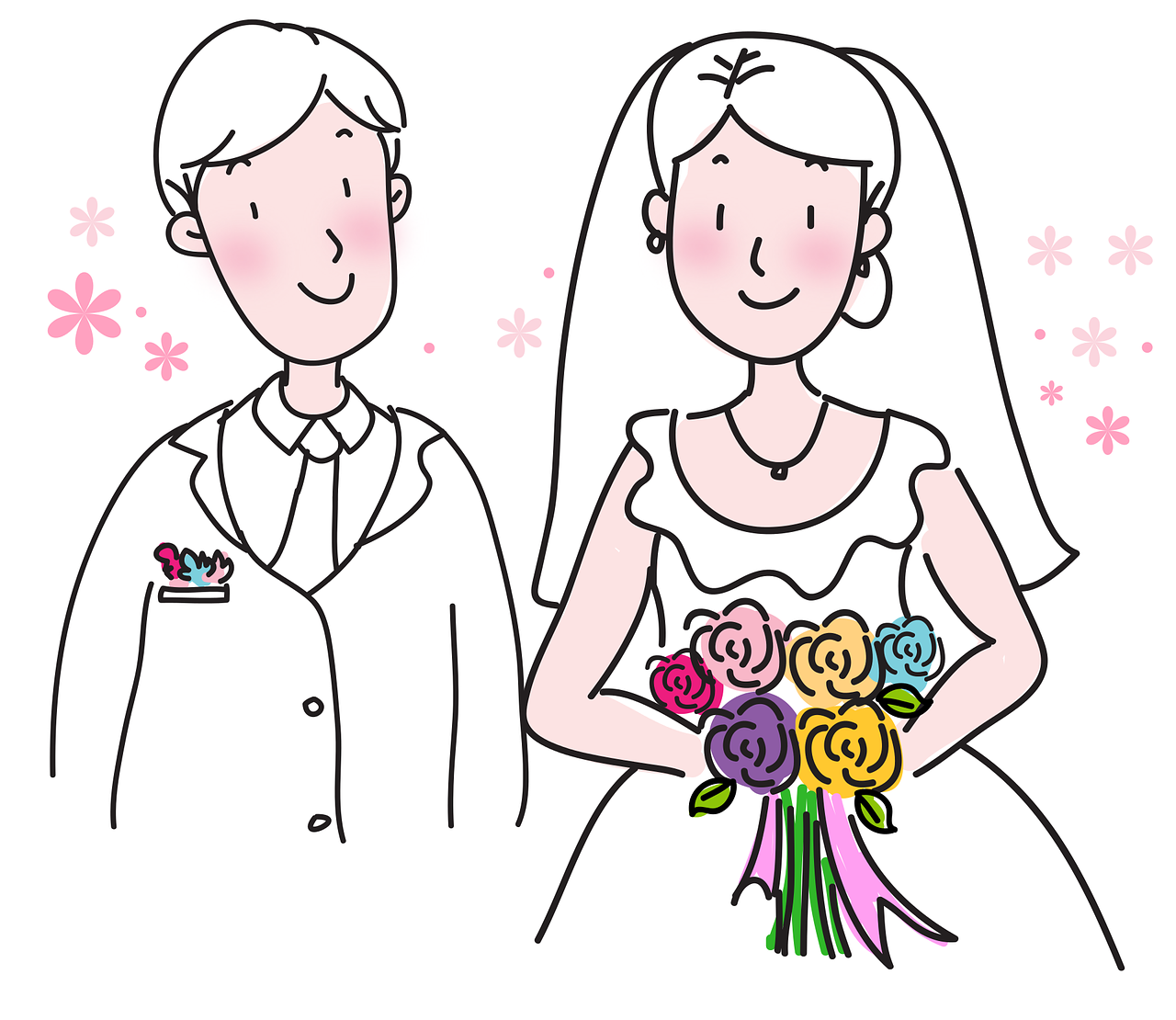 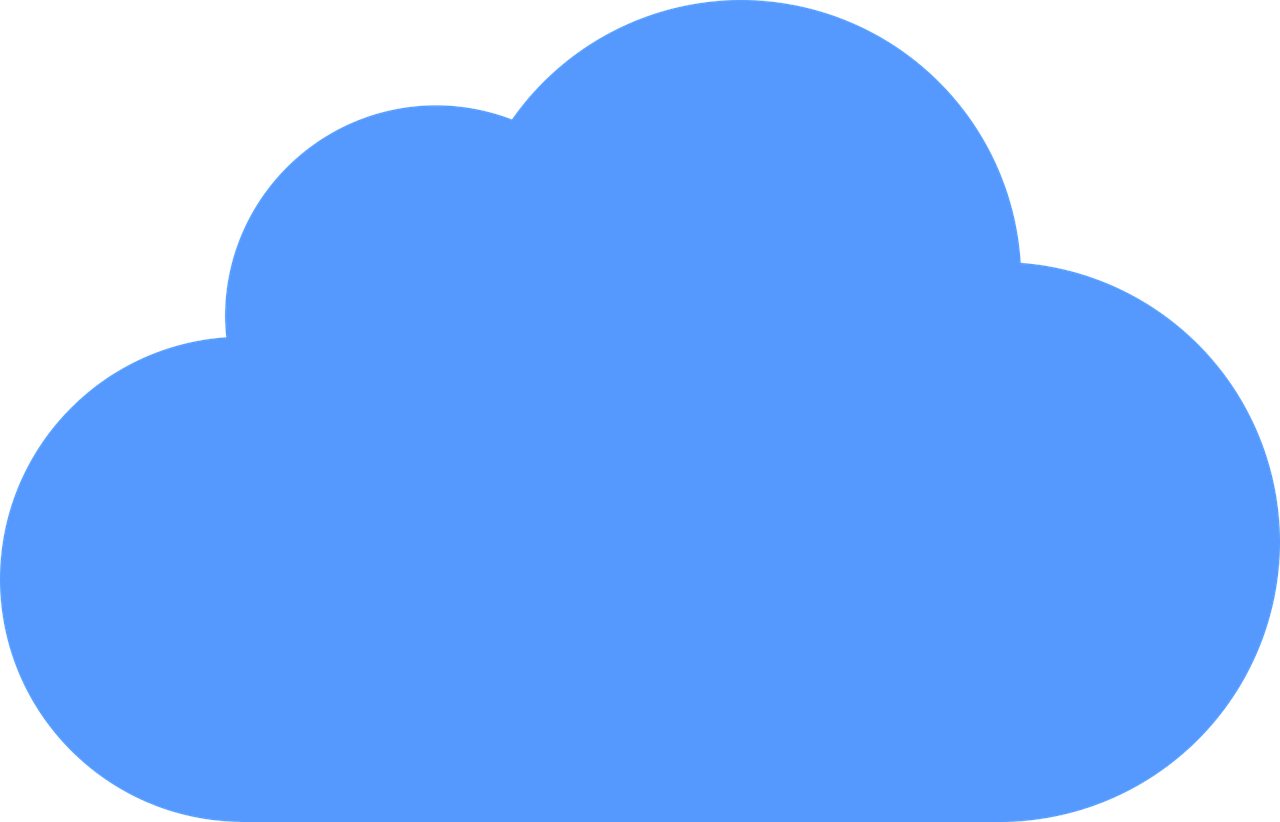 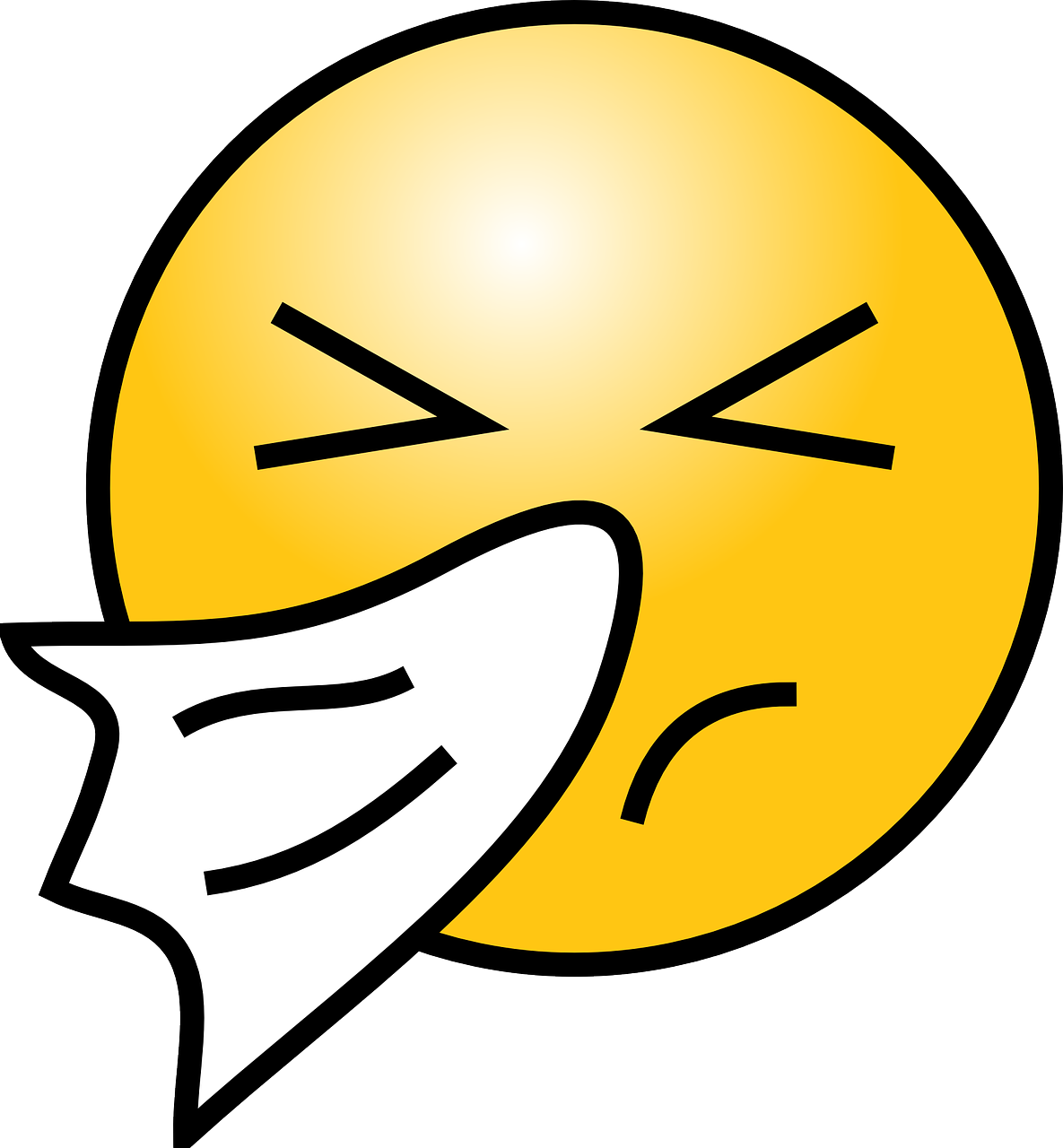 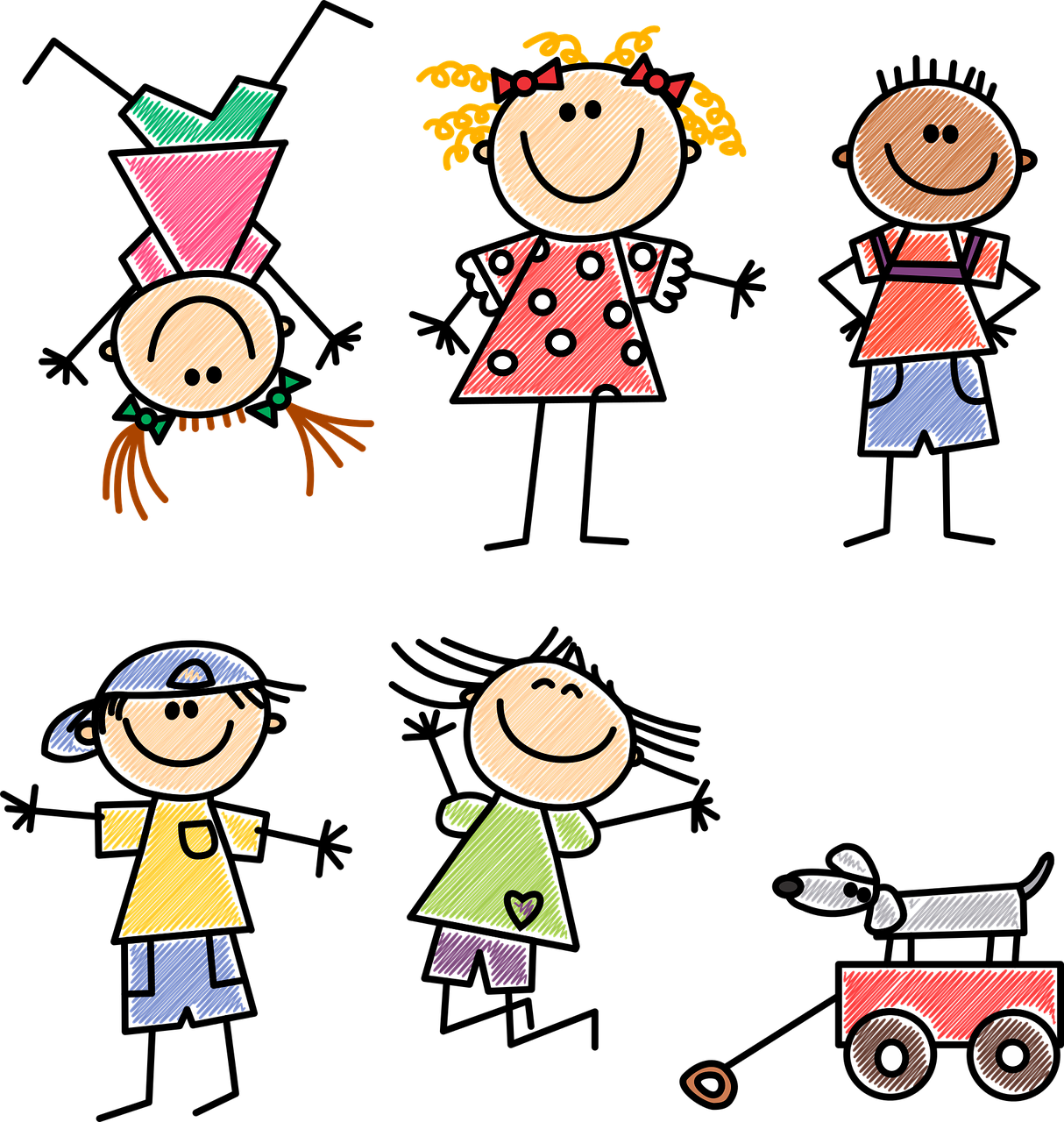 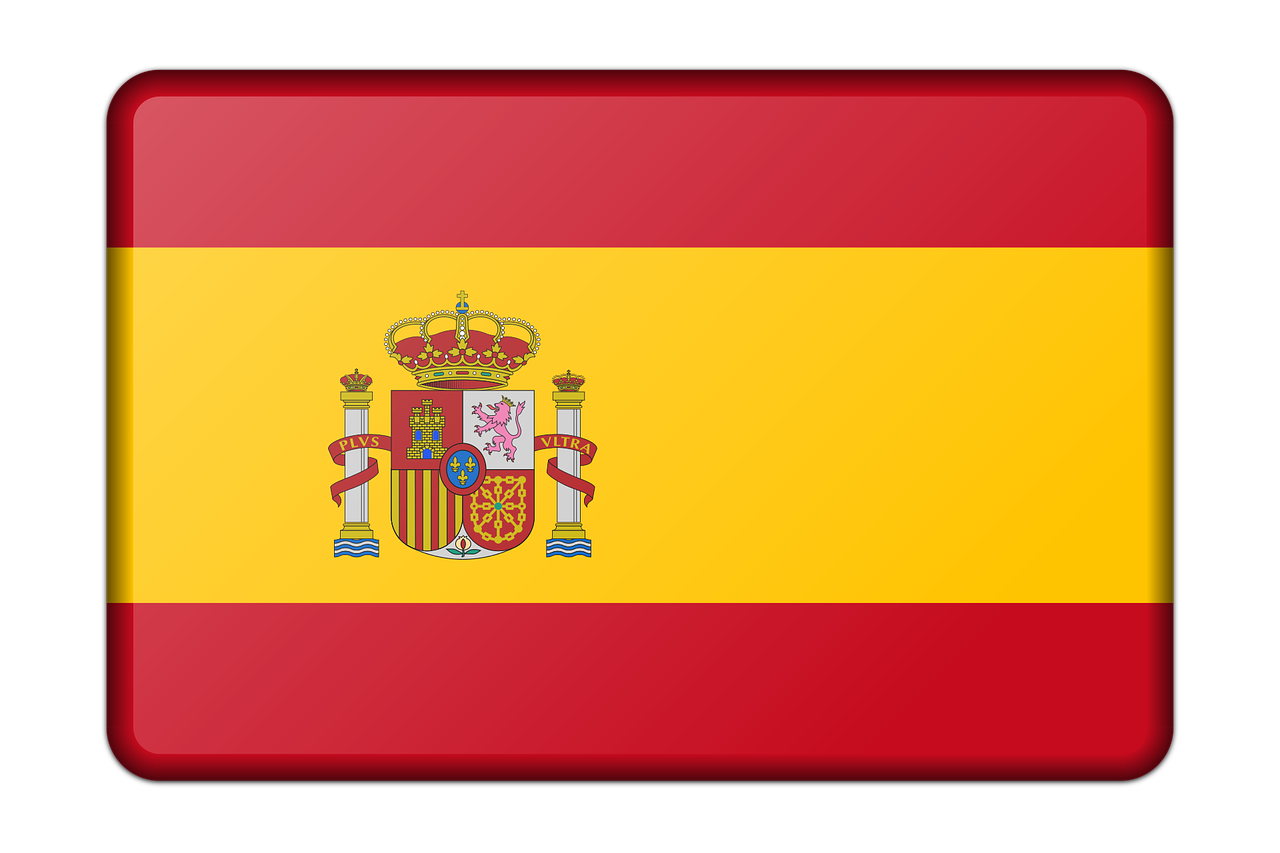 handkerchief
➜
➜
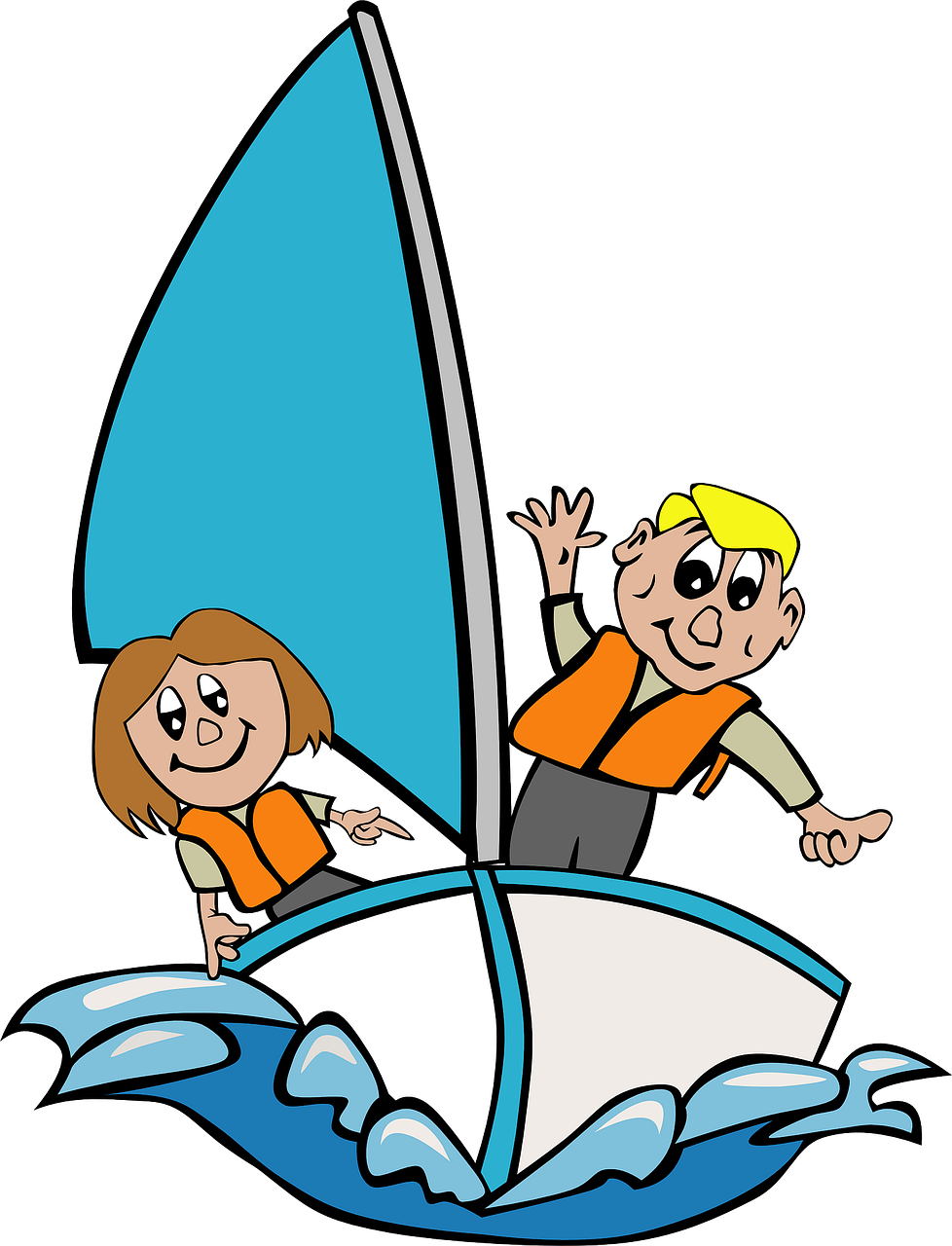 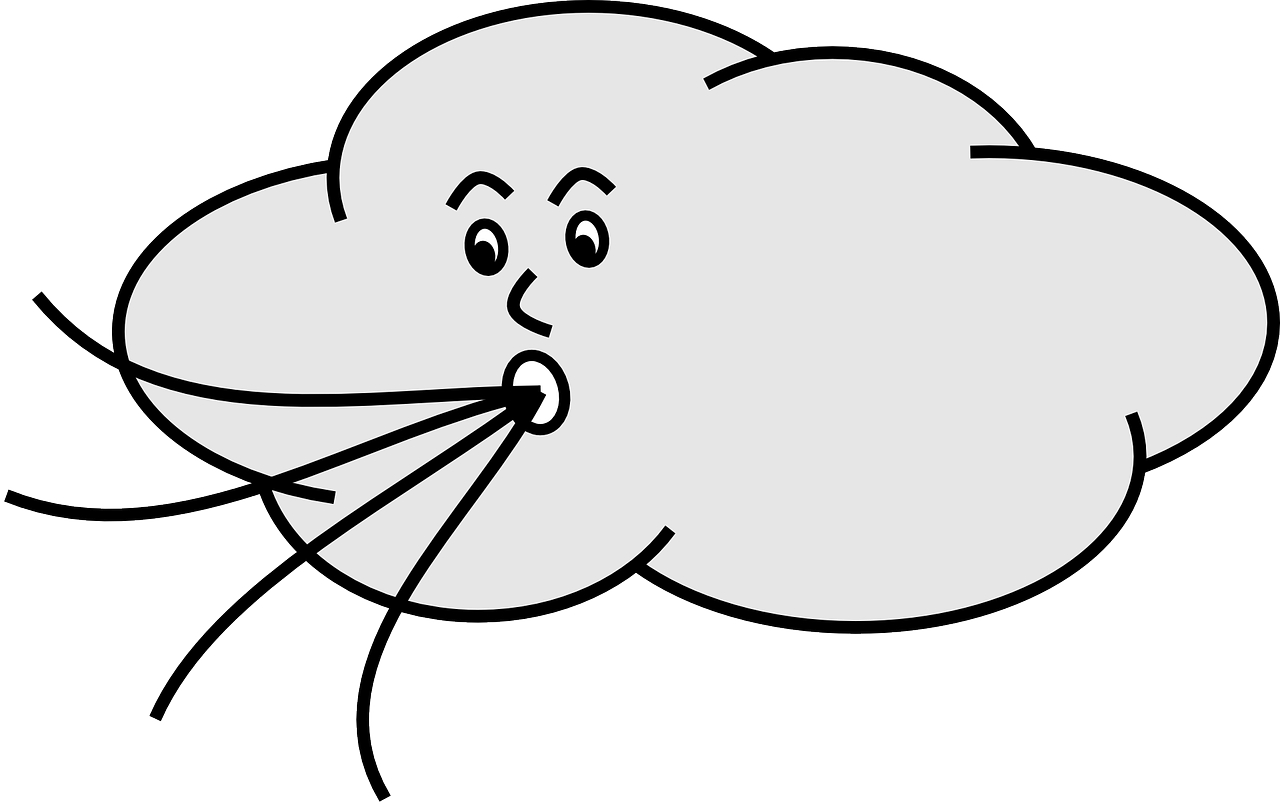 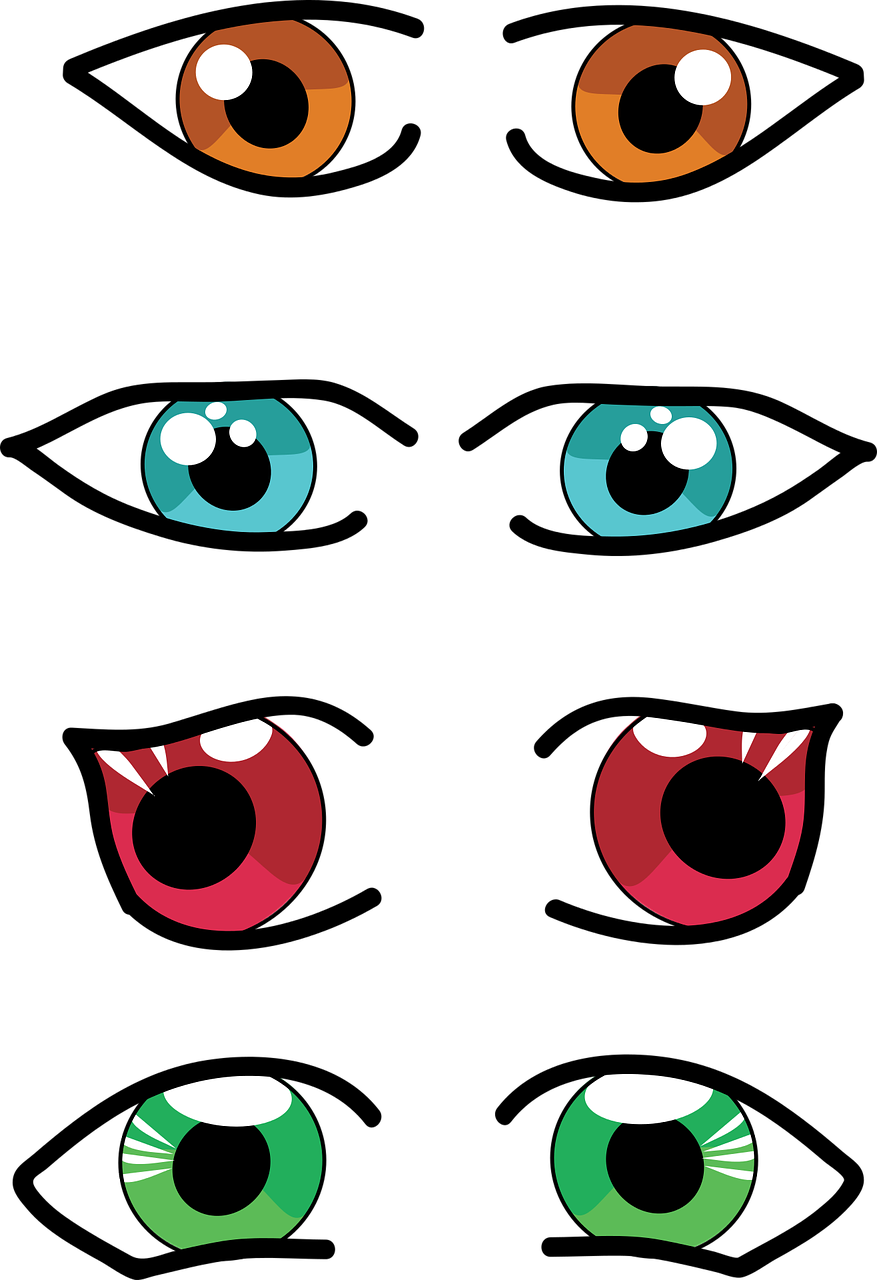 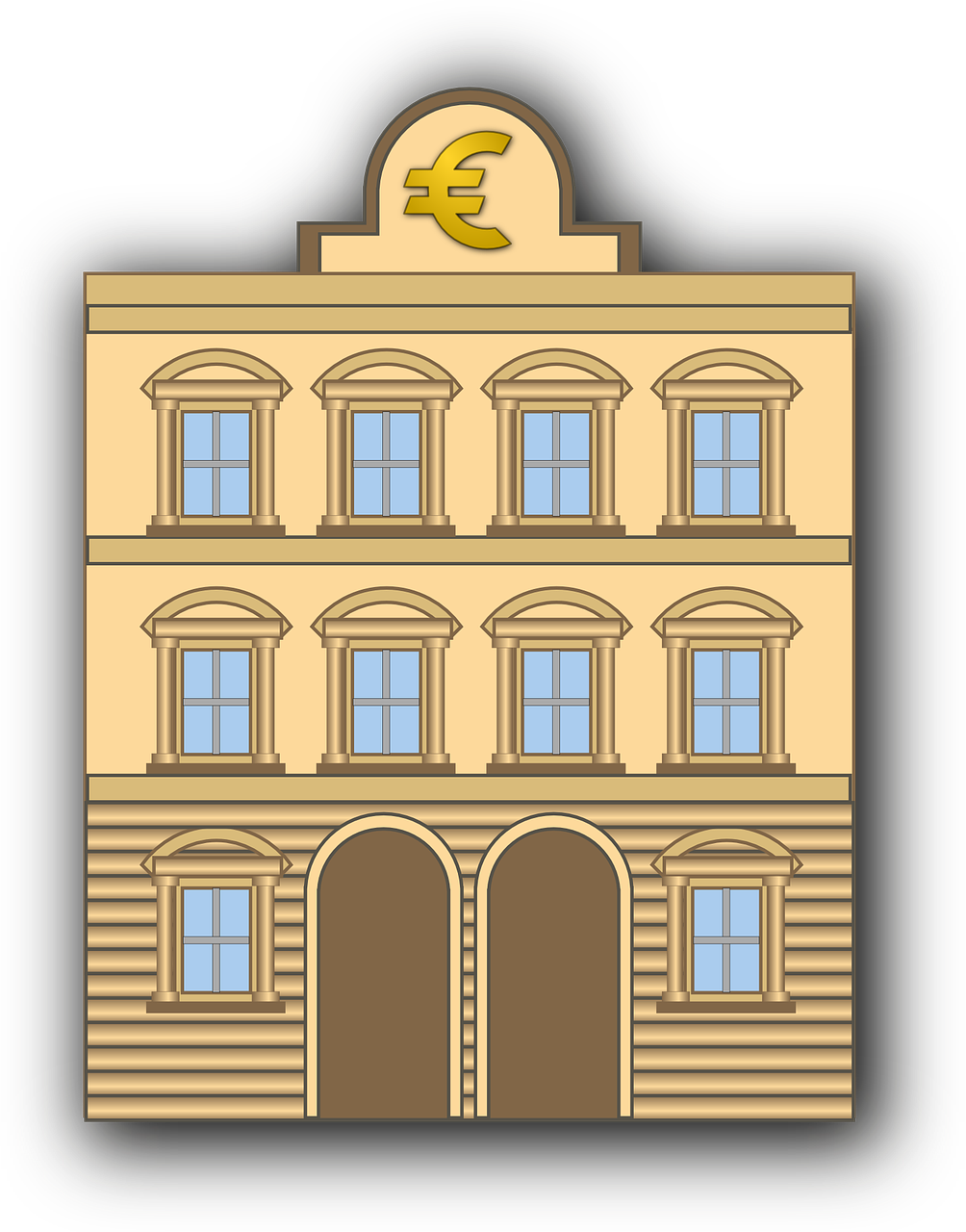 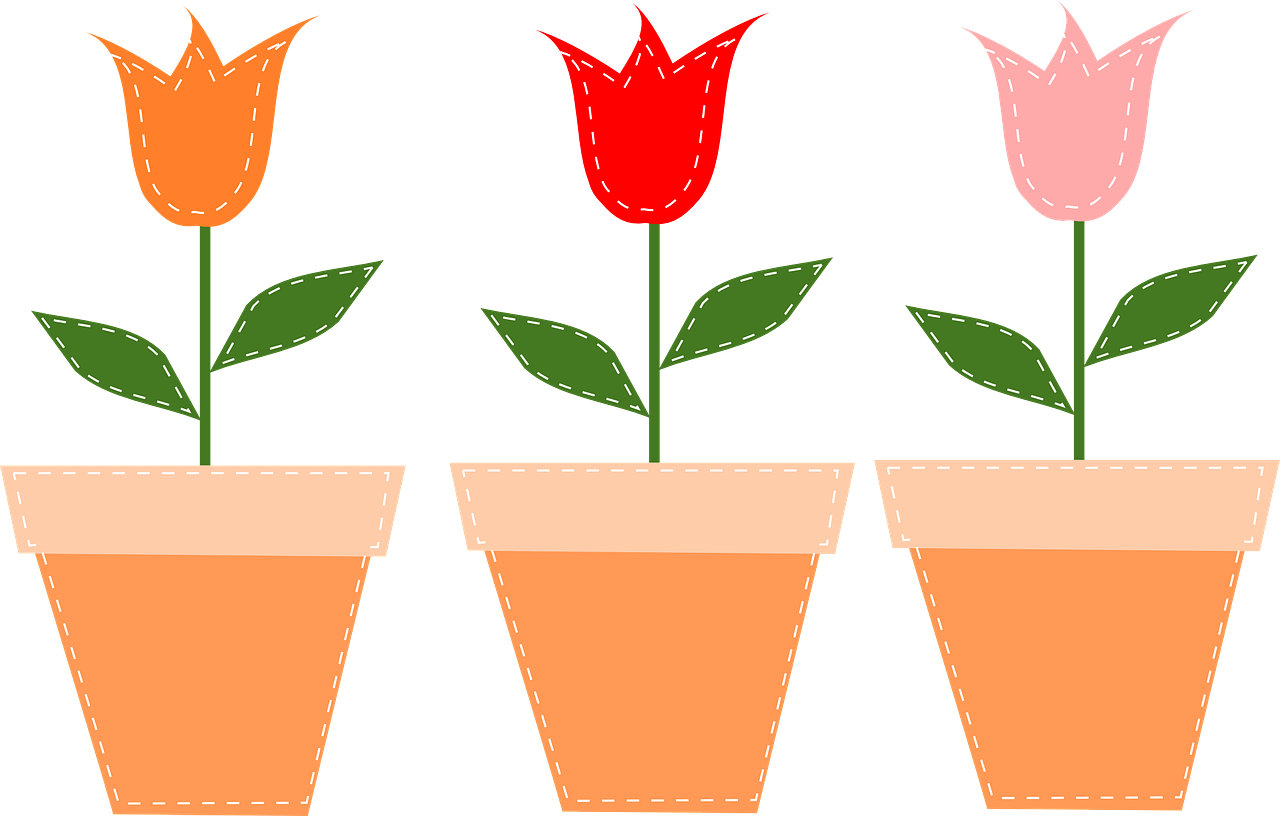 vas
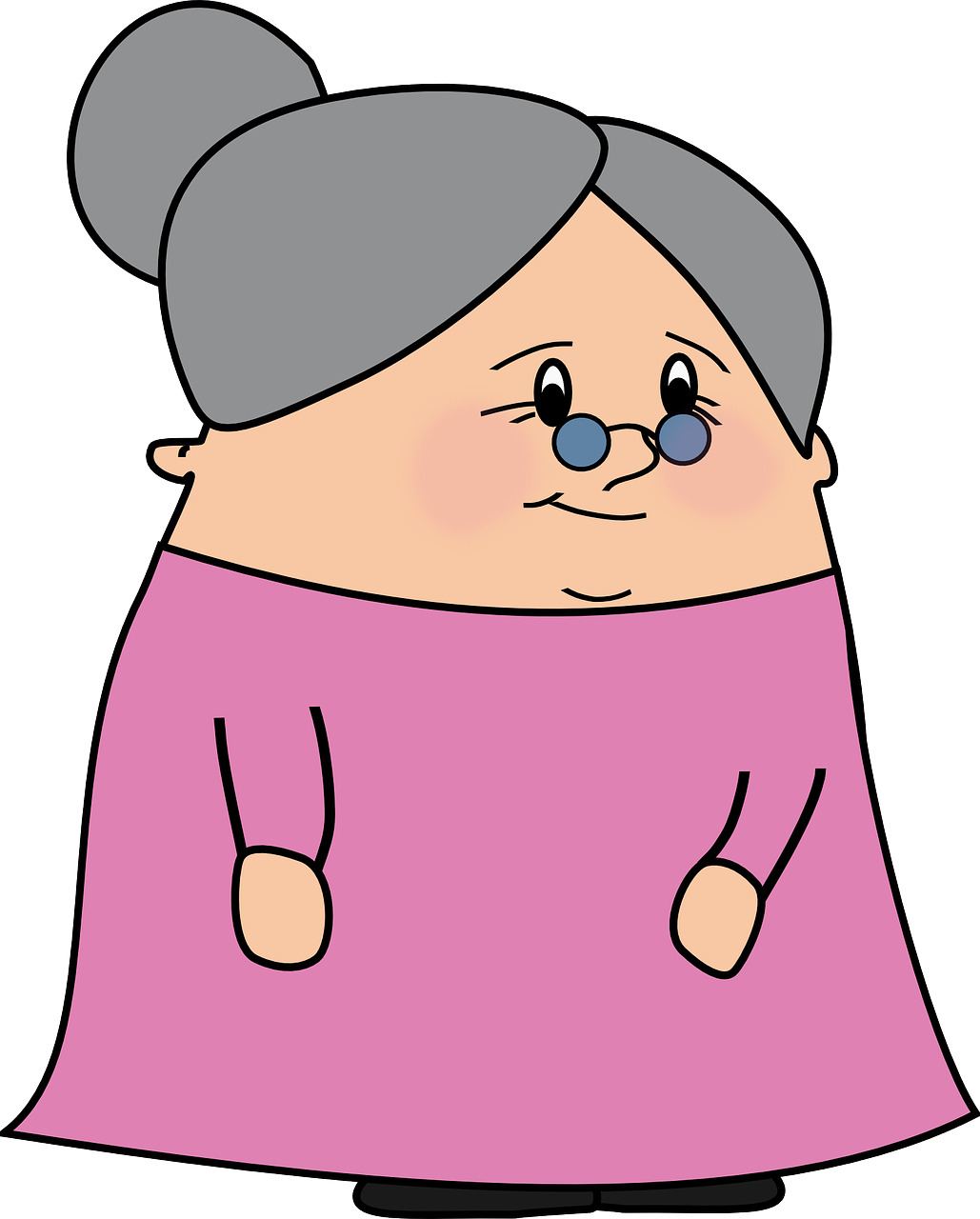 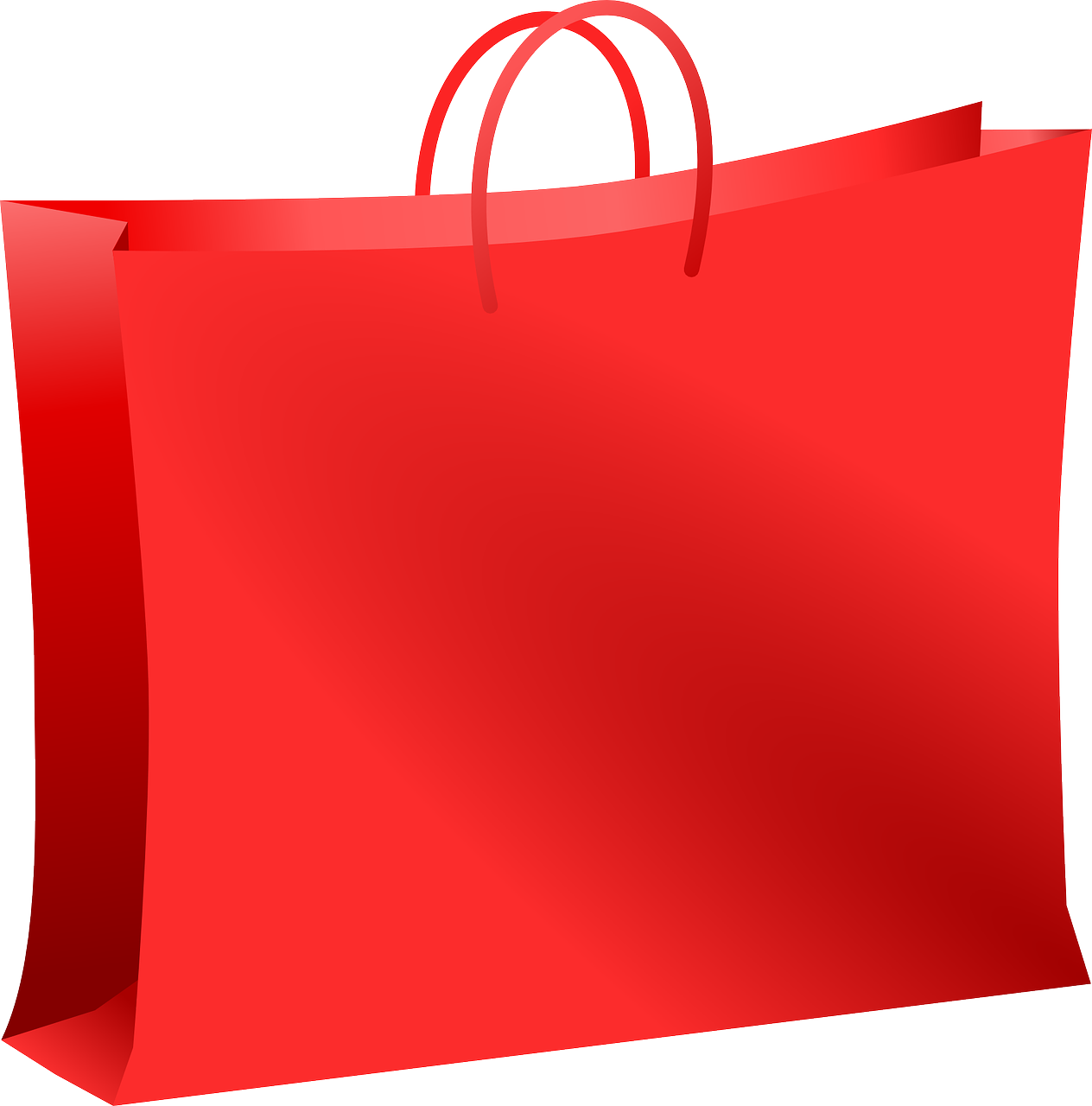 voy
you go
va
norte
I go
s/he, it goes
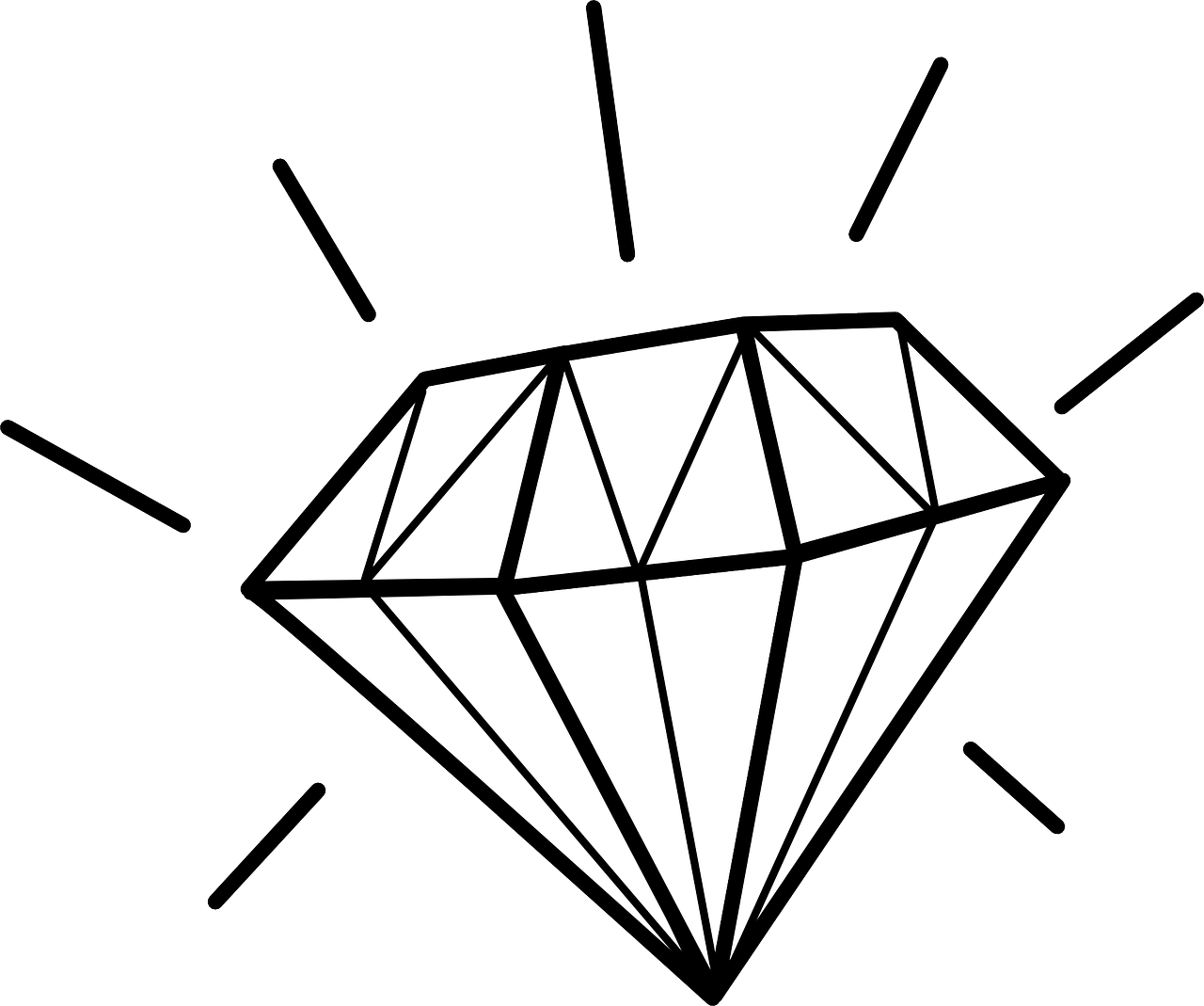 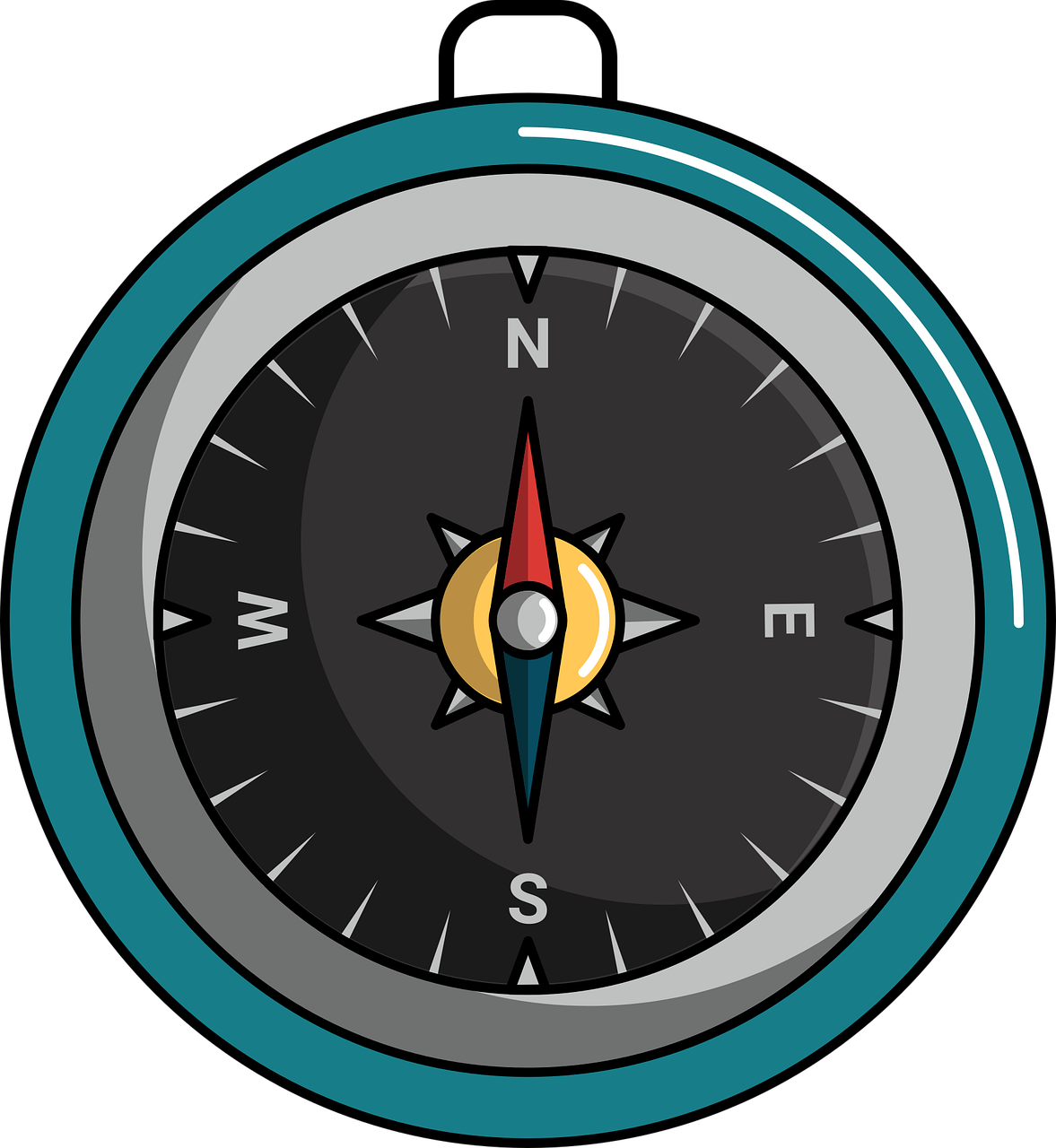 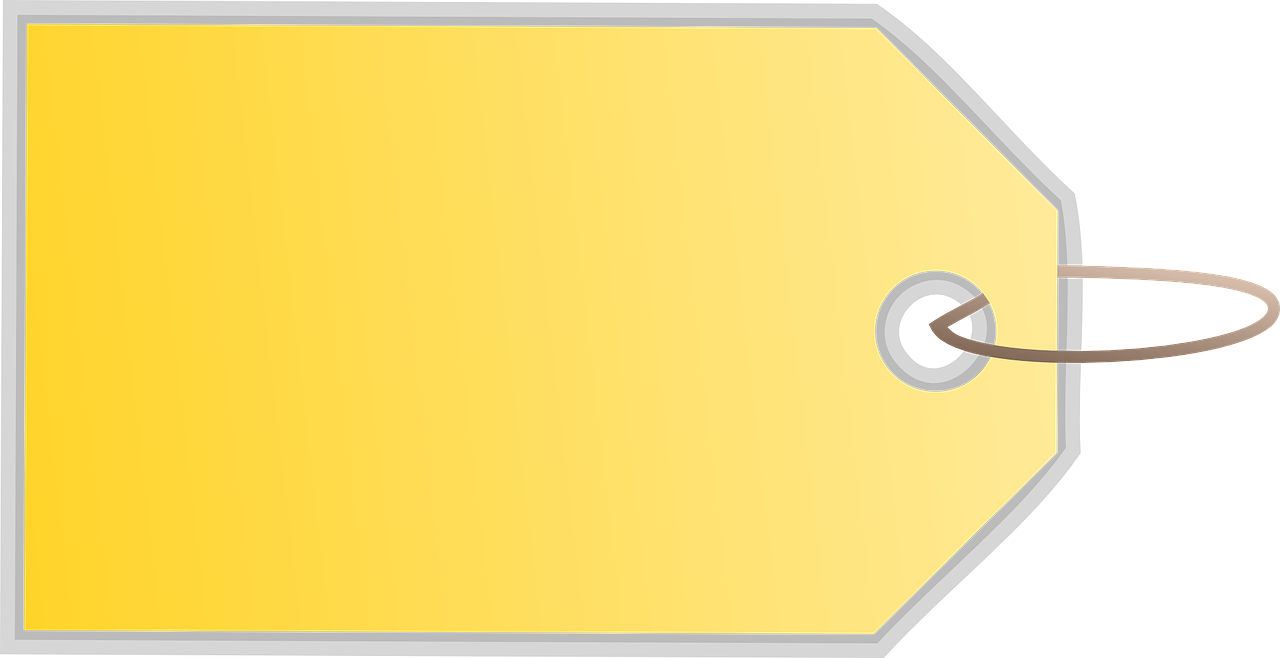 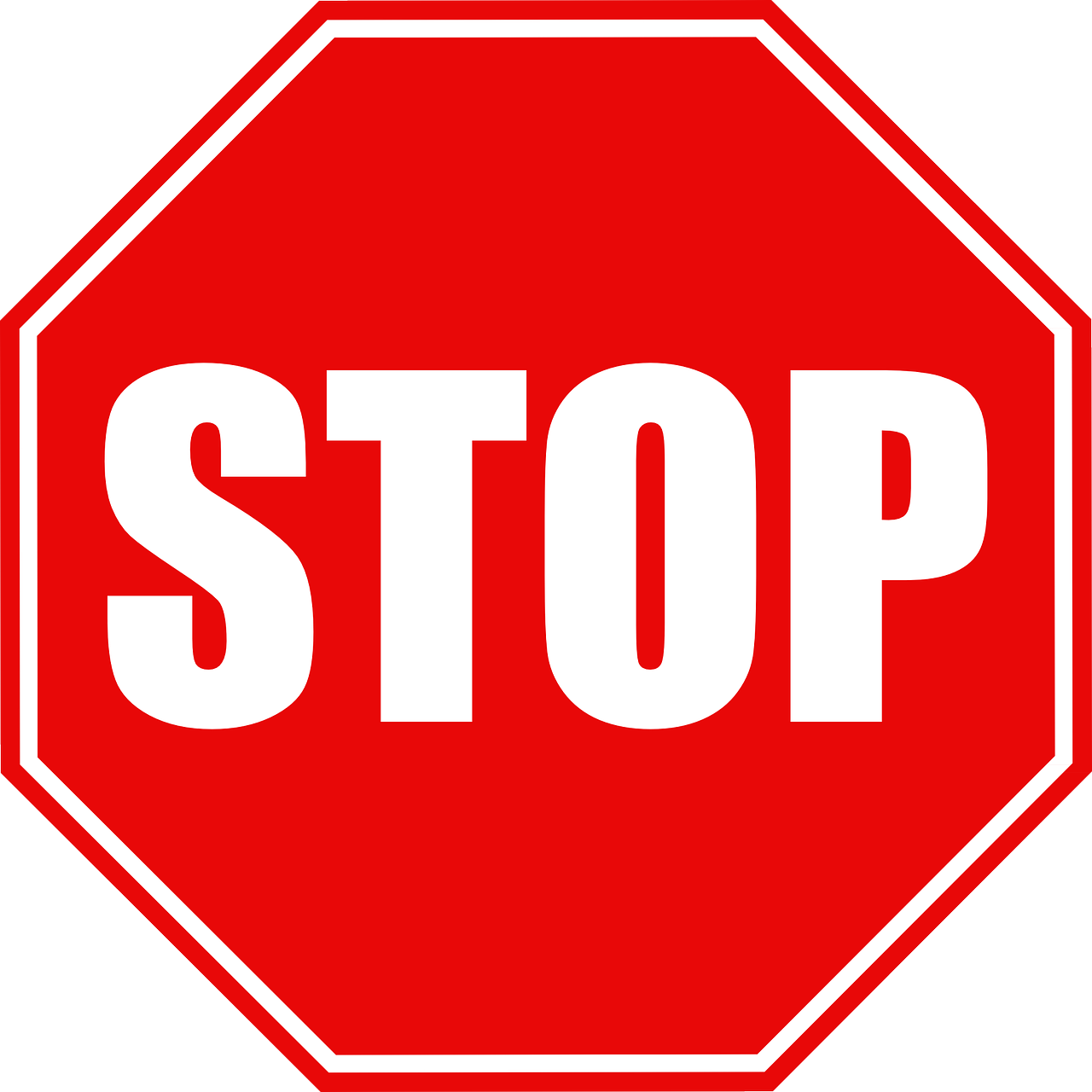 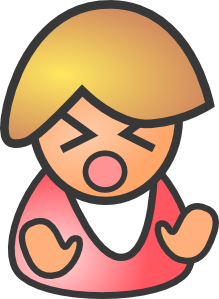 1.000.000
⚠ If the final syllable is stressed and the word ends in a vowel or ‘n’ or ‘s’, there is an accent on the final vowel.
este
oeste
ir
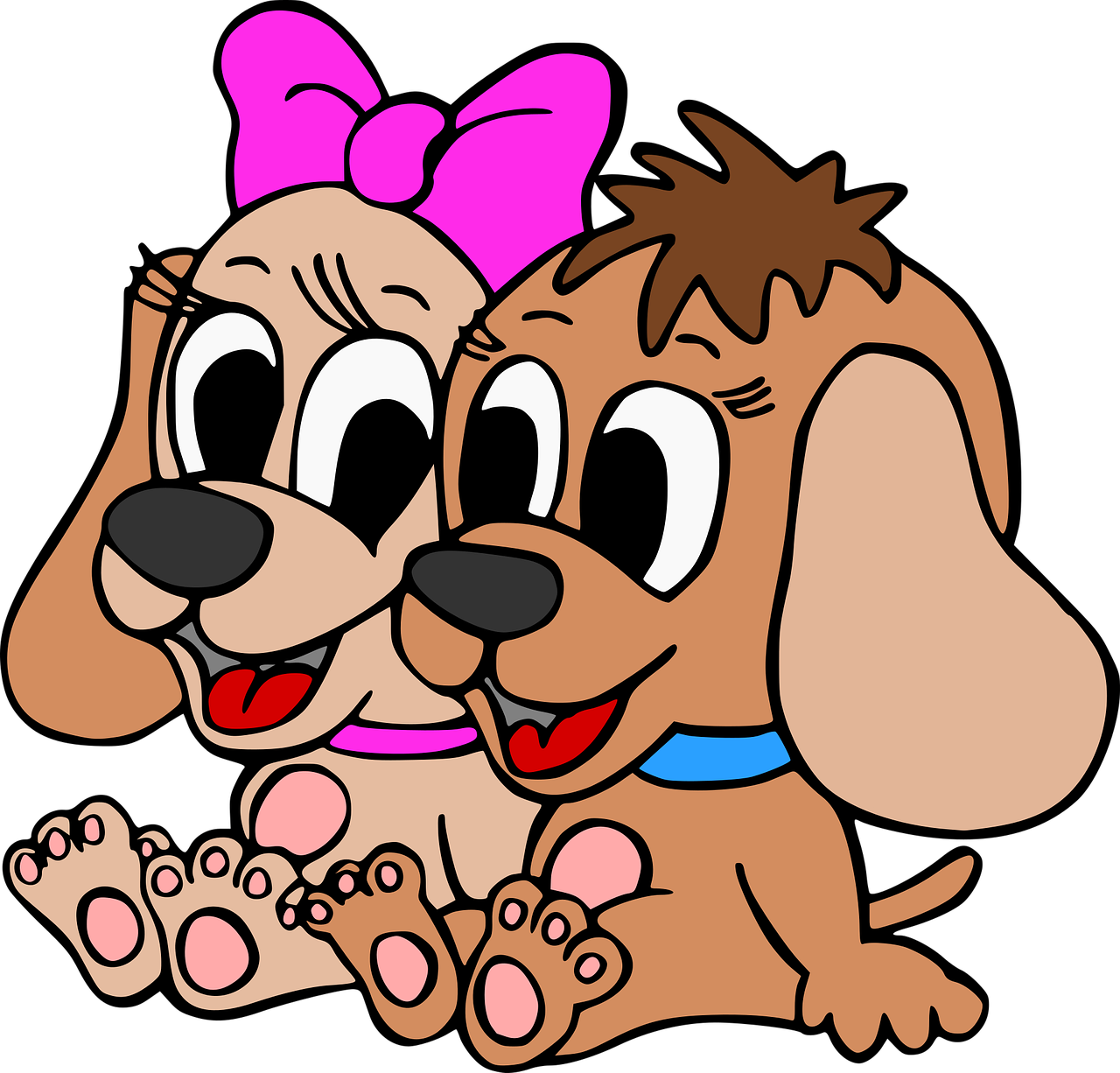 ➜
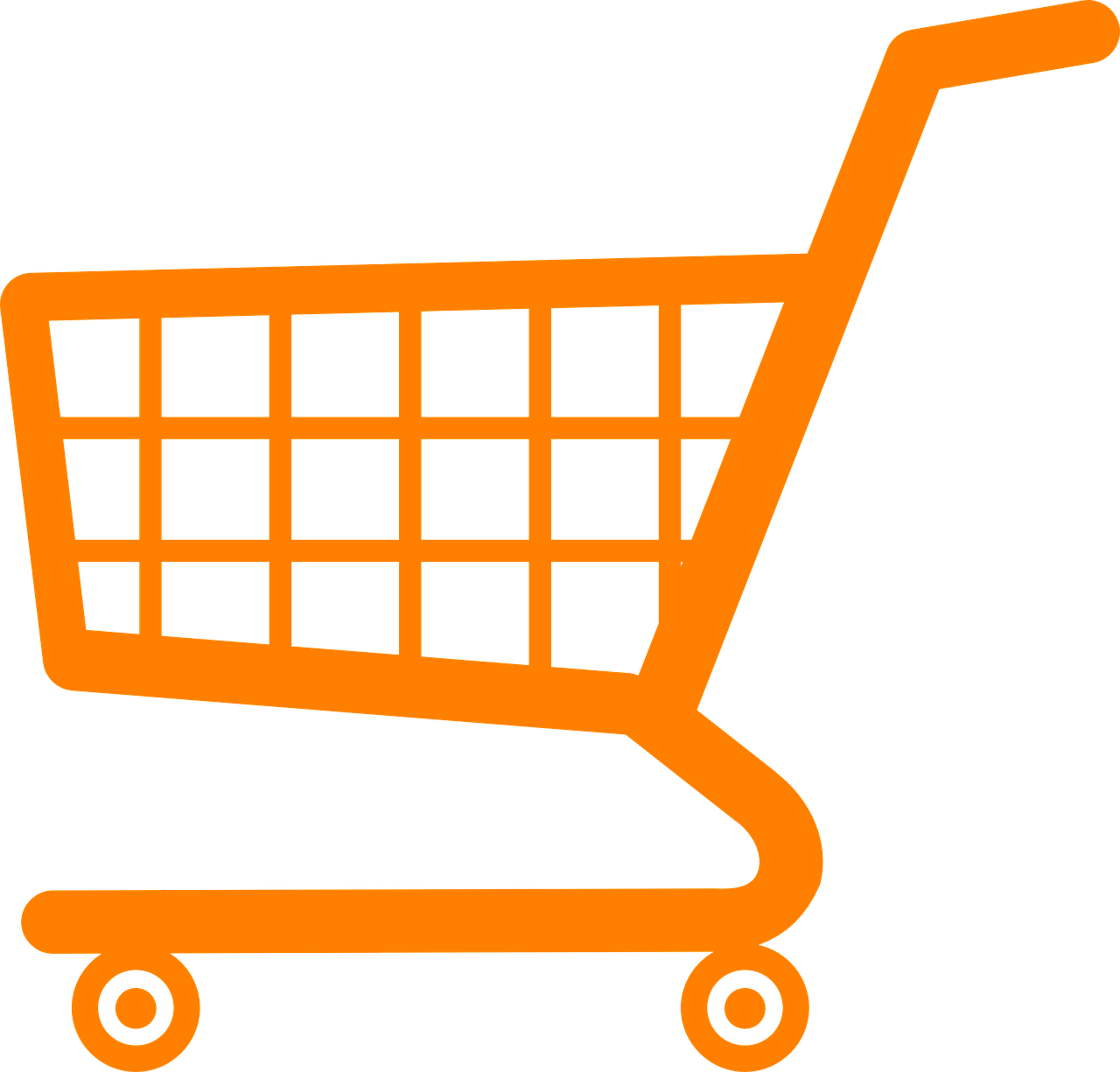 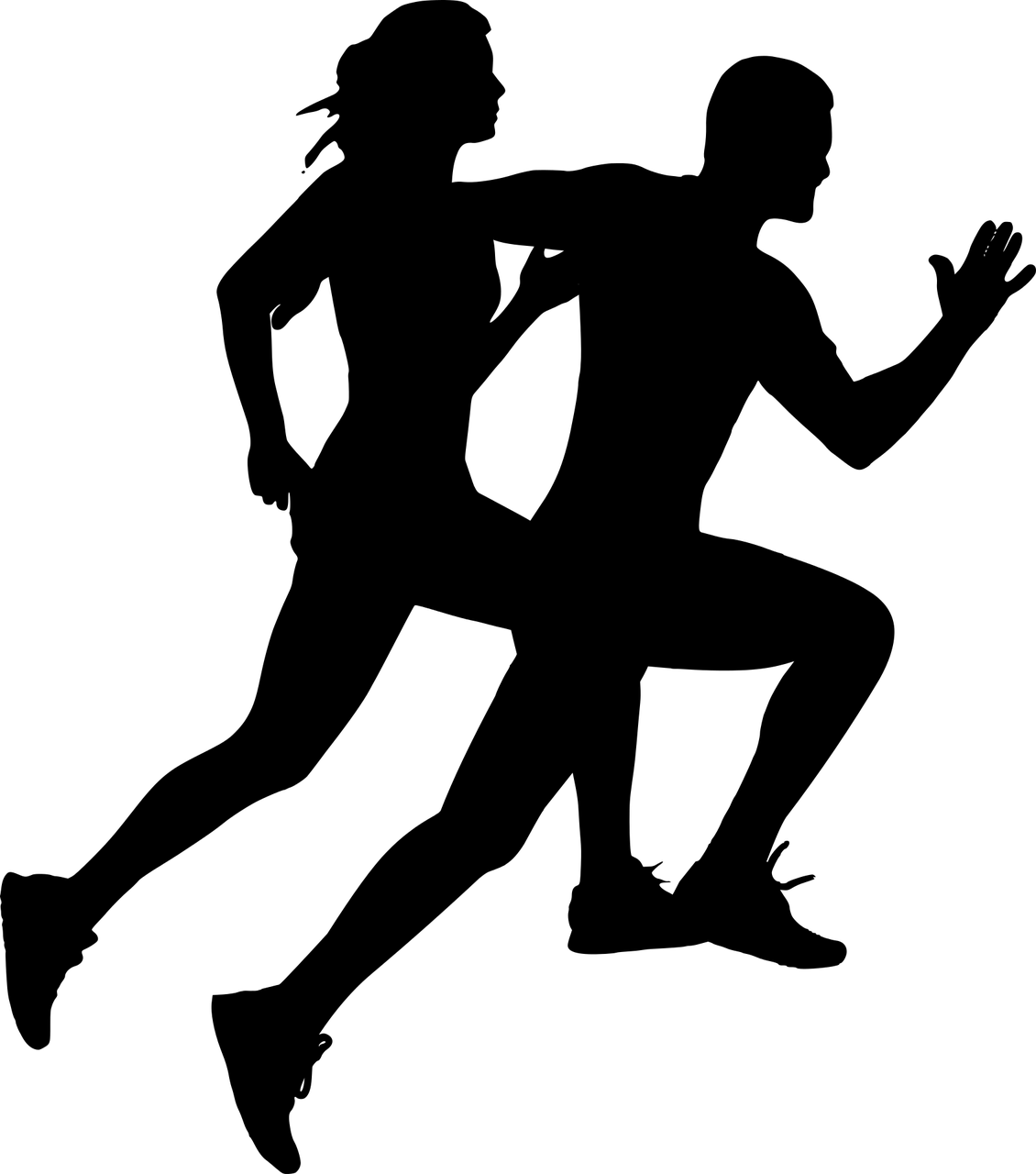 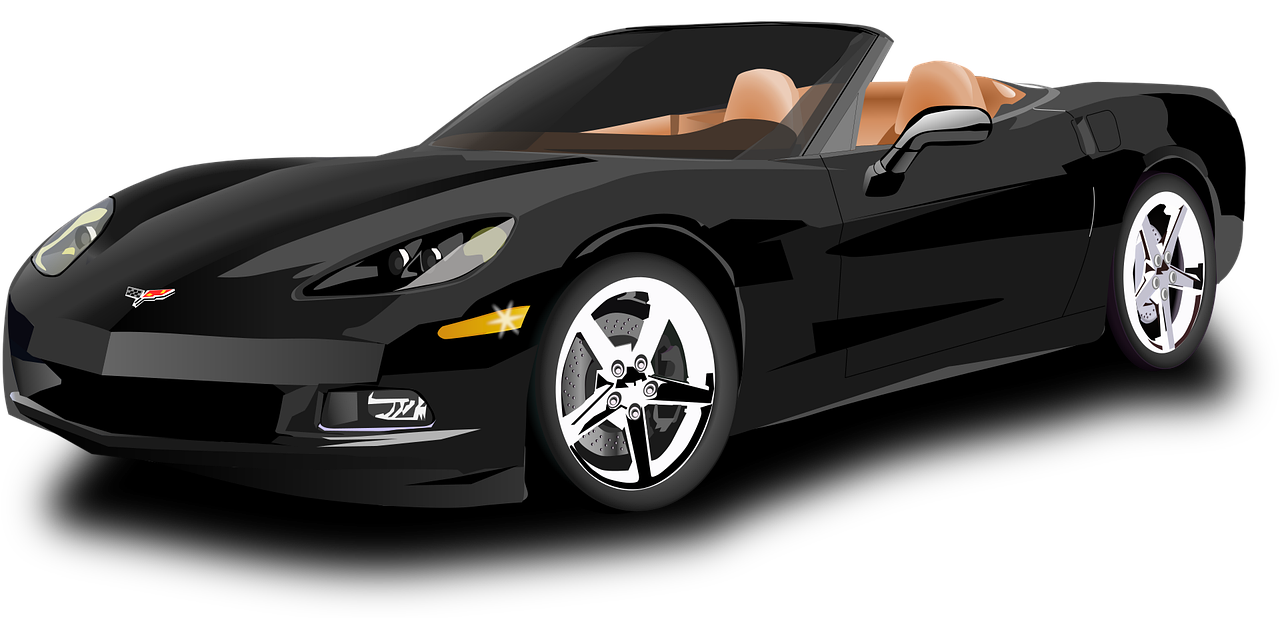 ➜
➜
to go| going
➜
sur
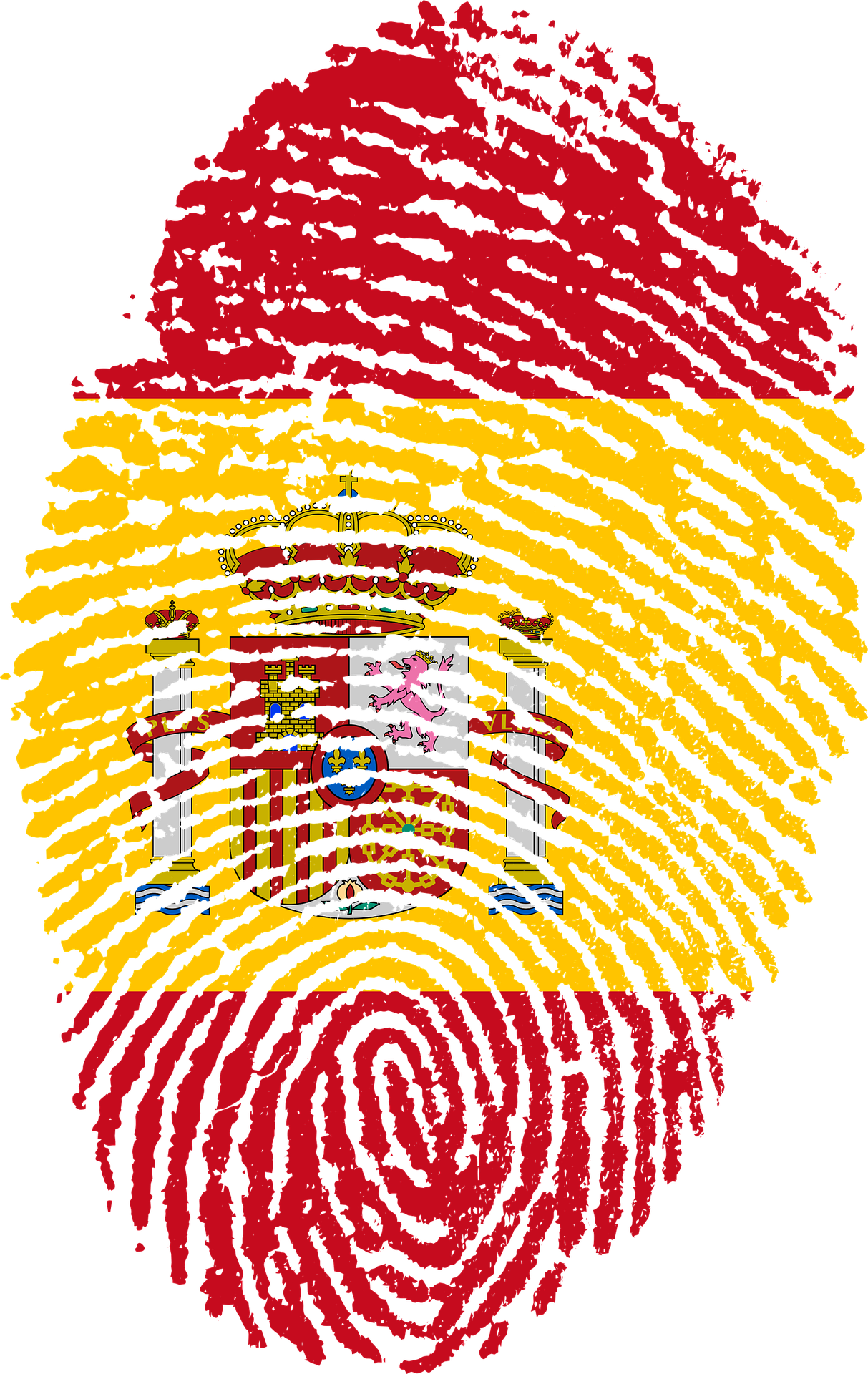 Spanish words can mean different things in different countries. In Peru and most of South America, carro means car.In Spain carro means cart or trolley.
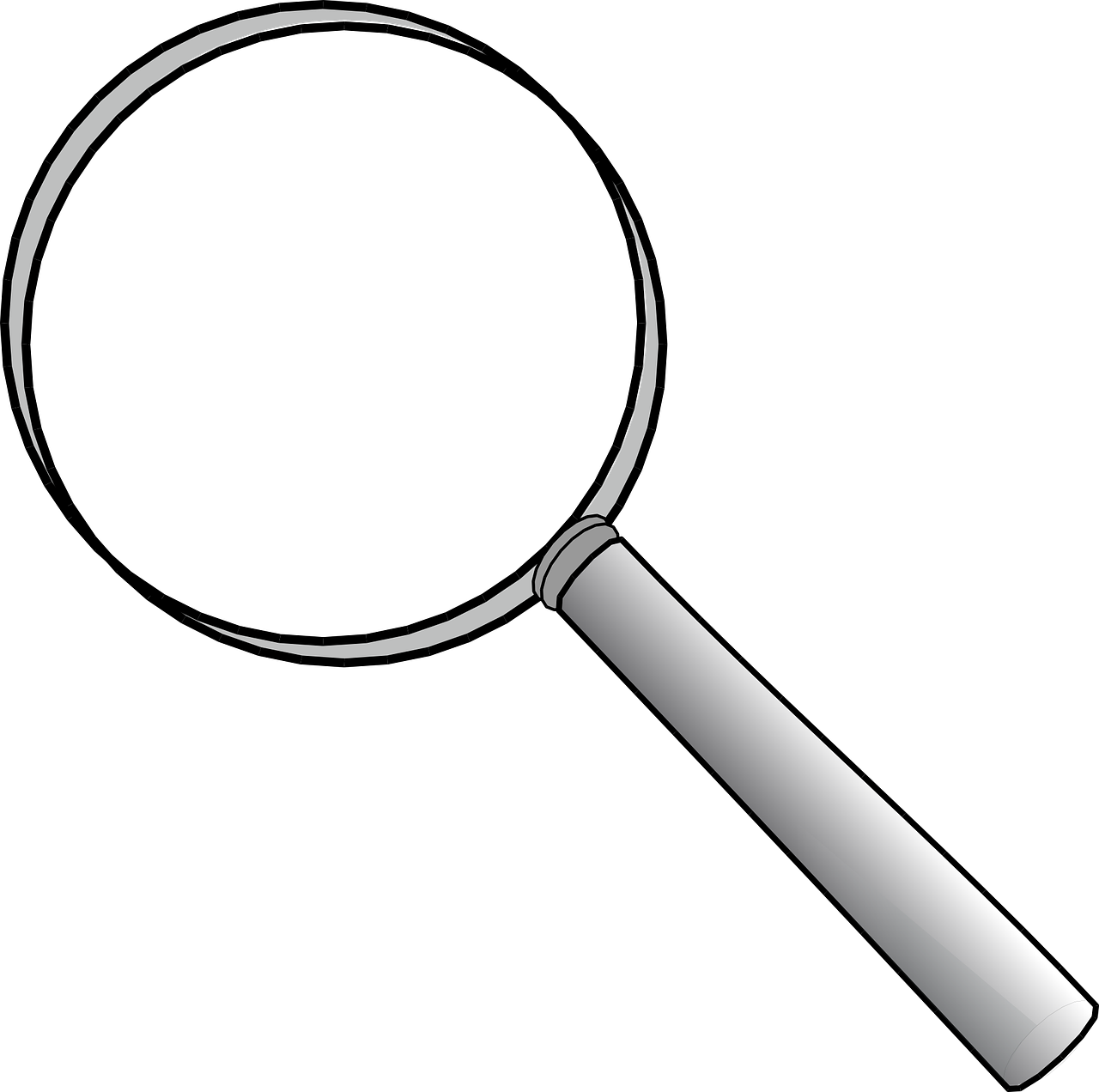 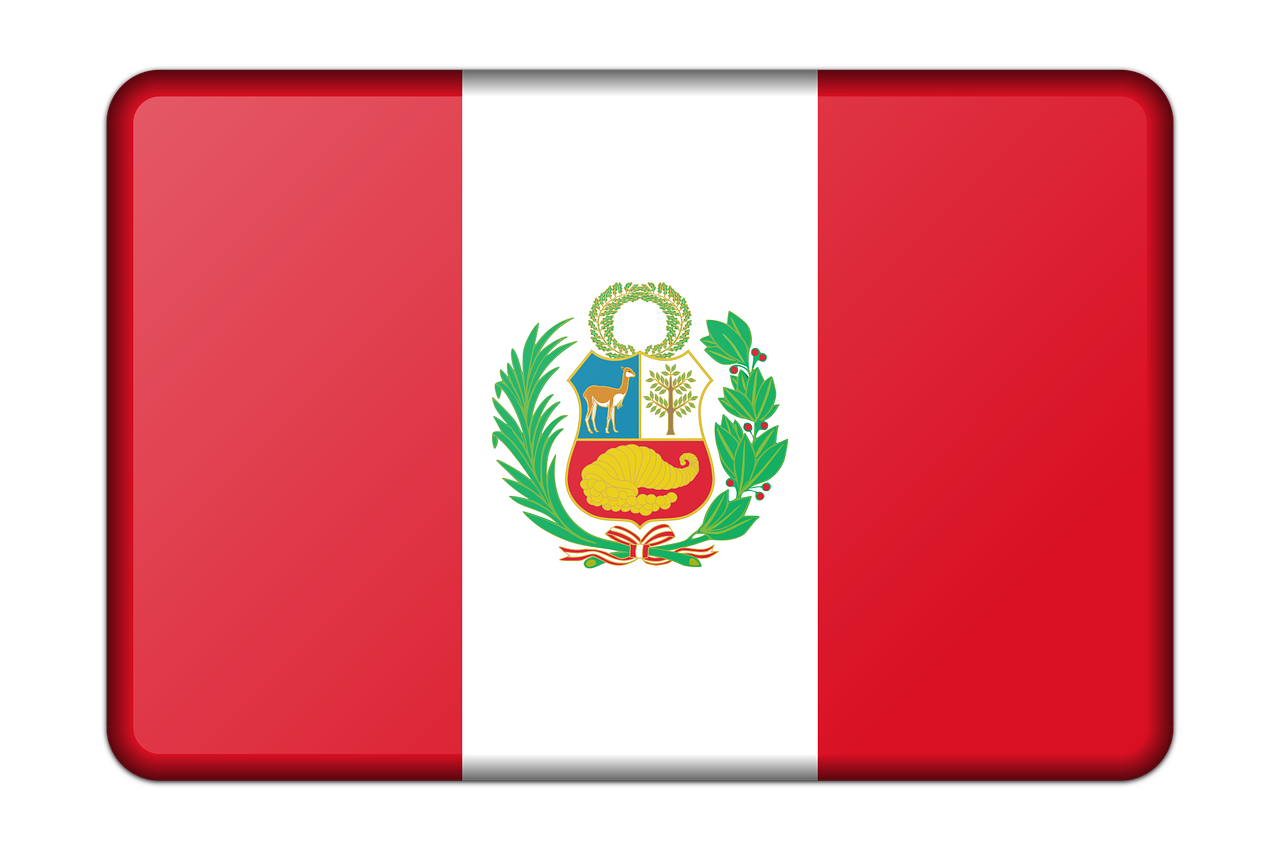 Nunca estás sin orientación.  Nunca estás sin orientación.
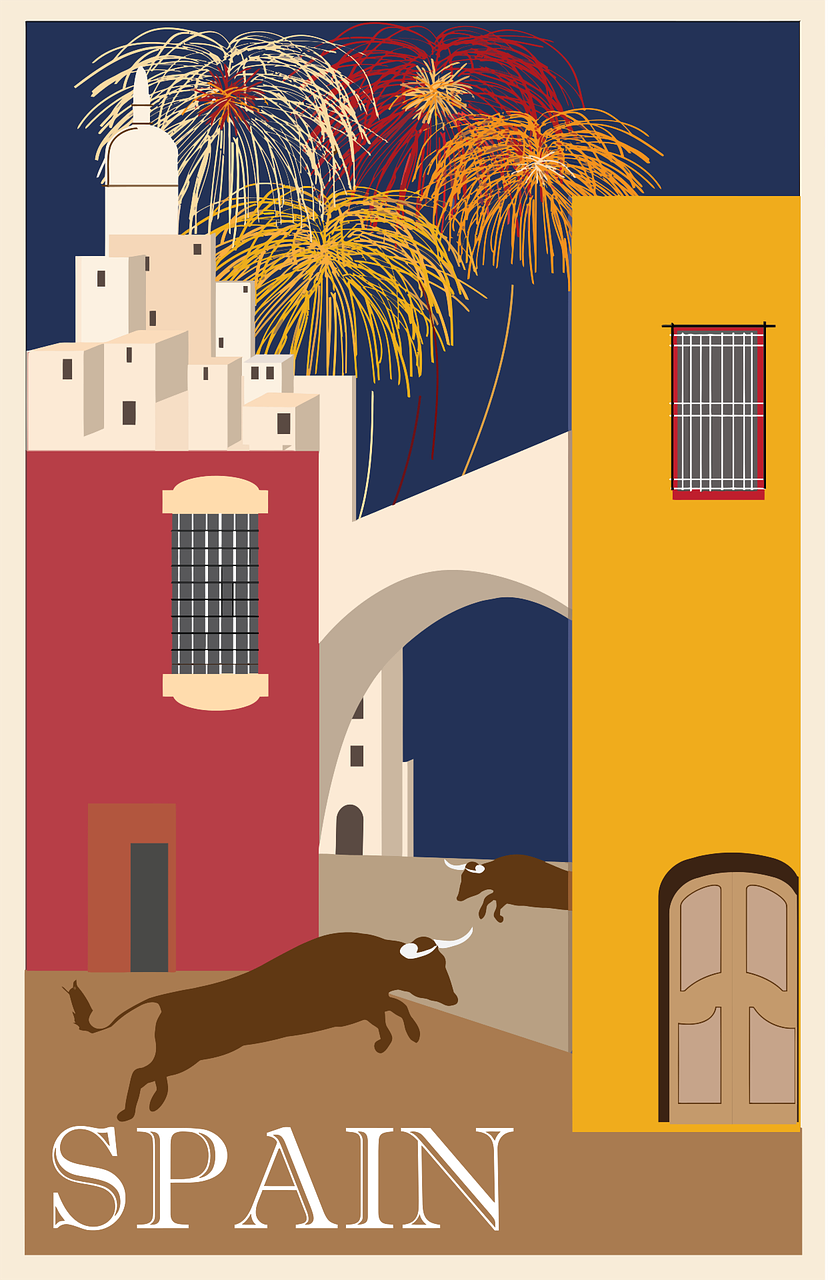 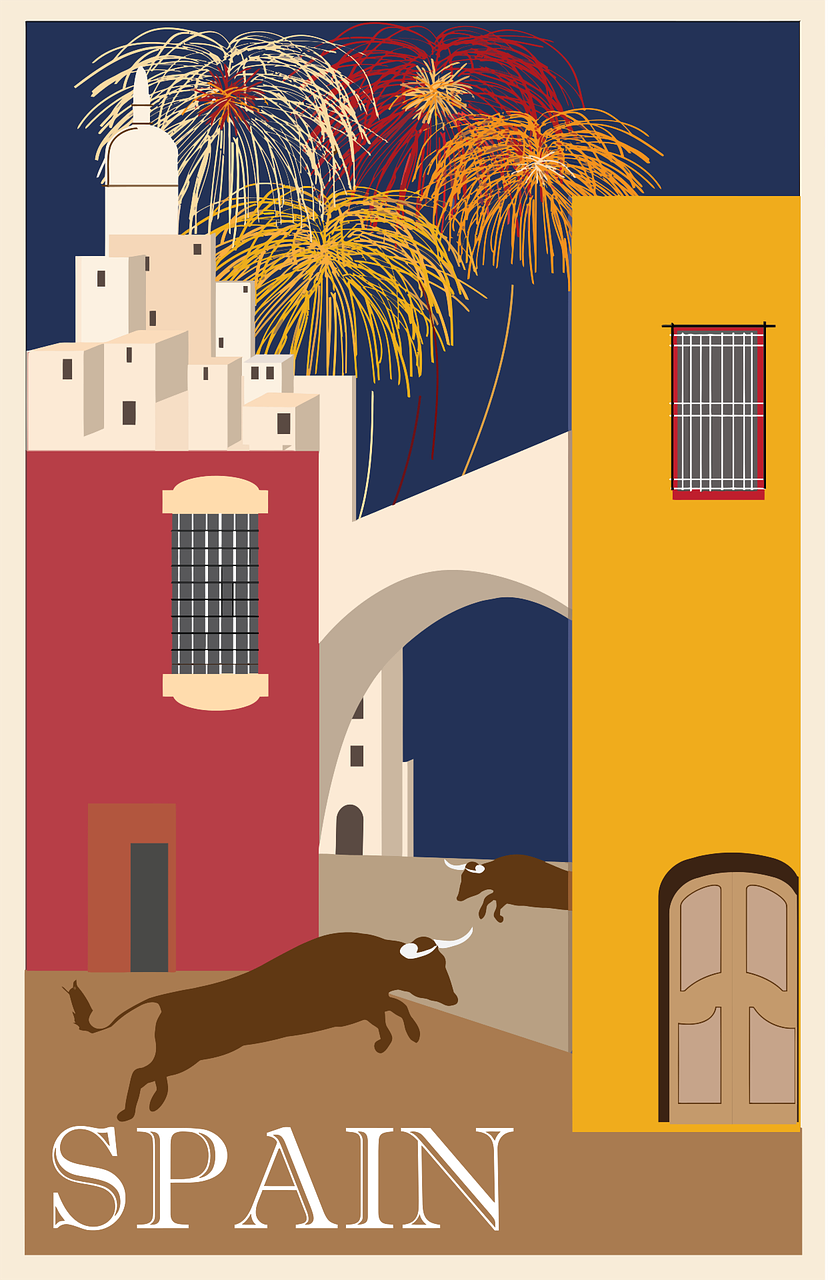 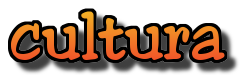 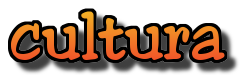 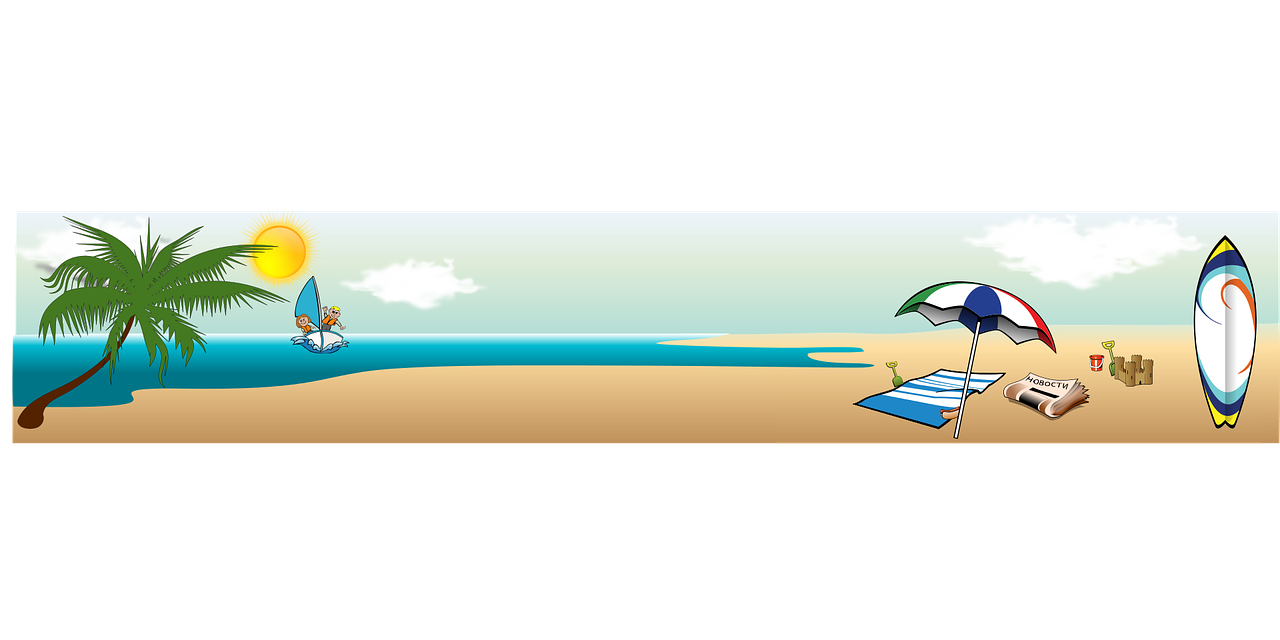 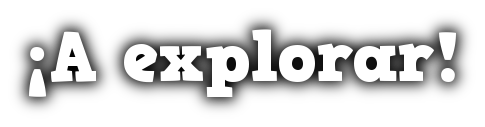 El mundo es un pañuelo.
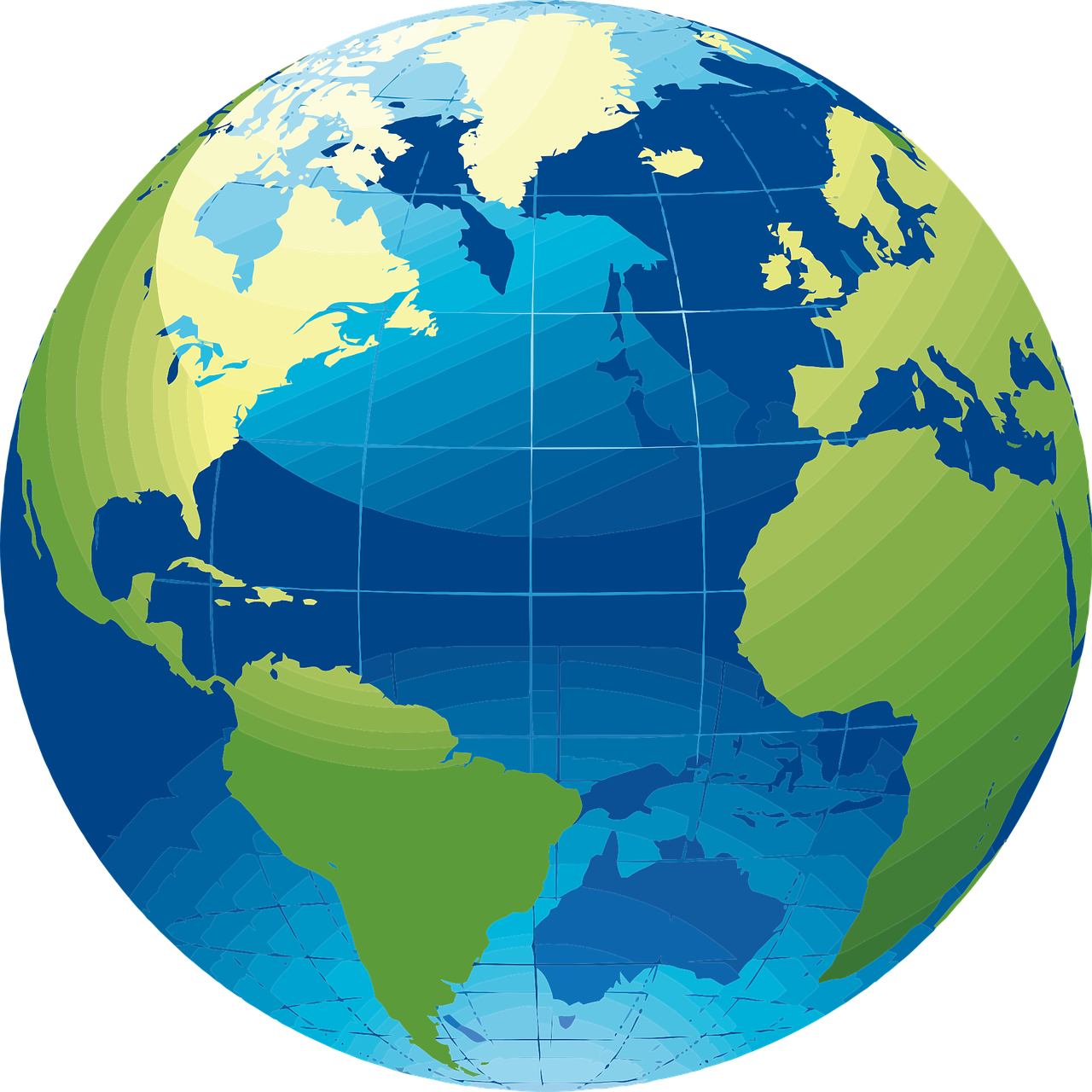 Badajoz es una ciudad en el oeste de España. En Badajoz hay un carnaval famoso.
El carnaval de Badajoz es en febrero.
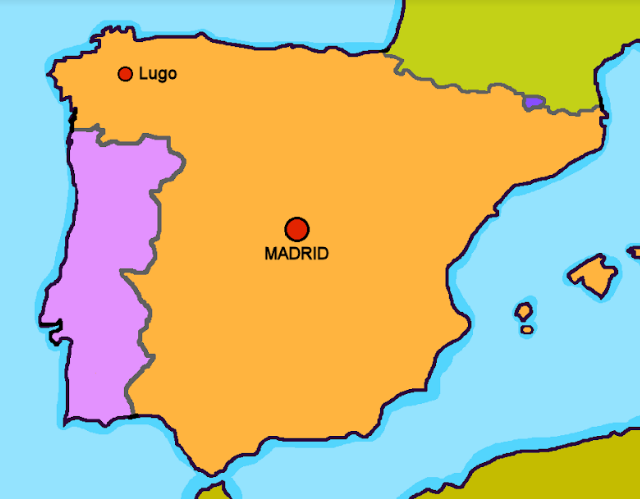 Oviedo es una ciudad en el norte de España. Es la capital de la región de Asturias.
Oviedo
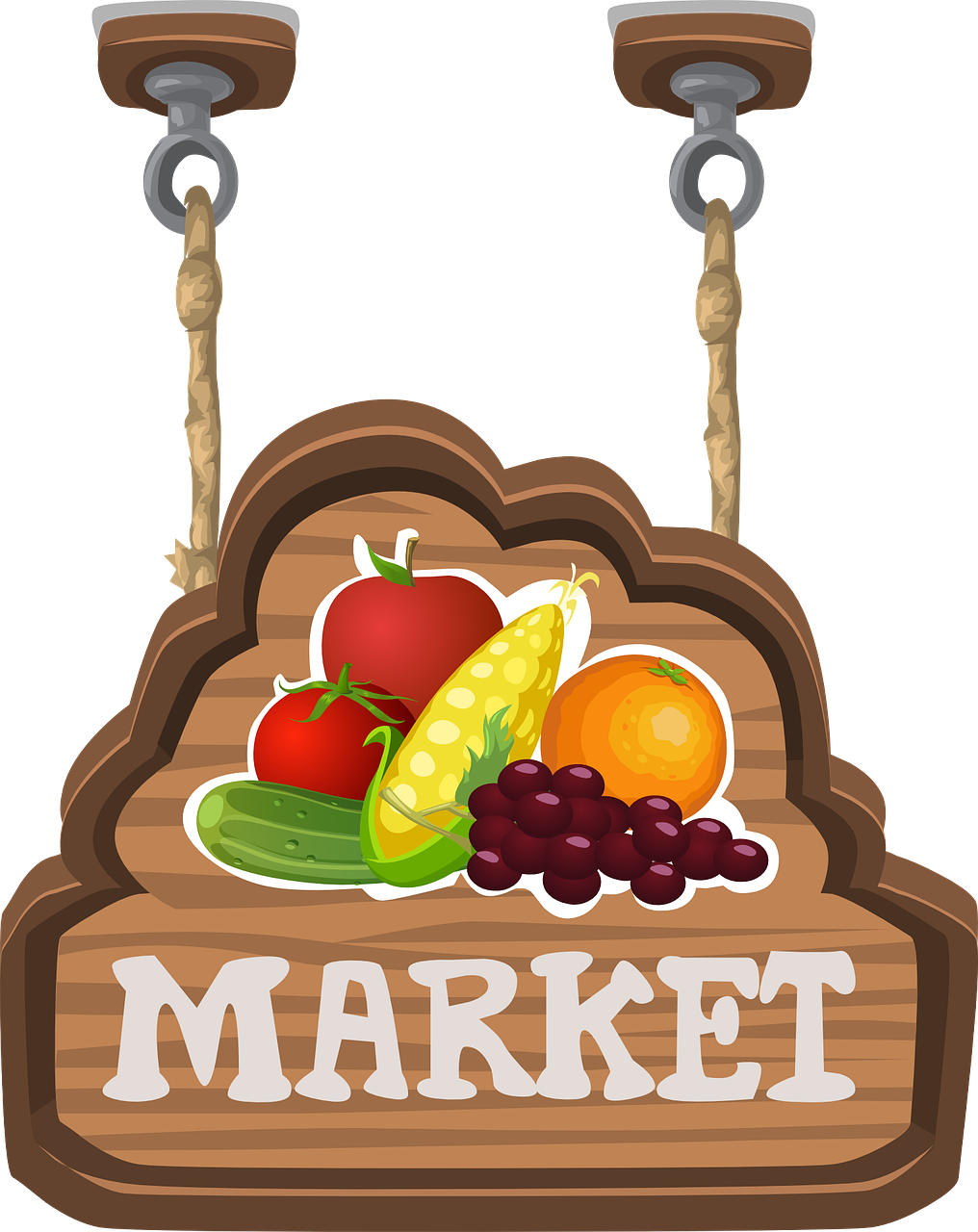 Literally…
Badajoz
The world is a handkerchief.
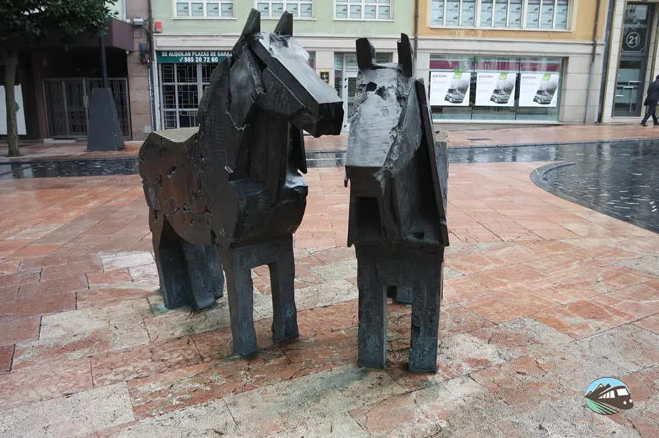 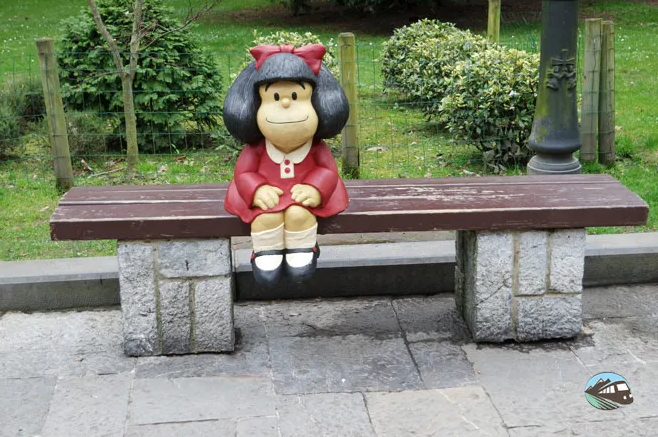 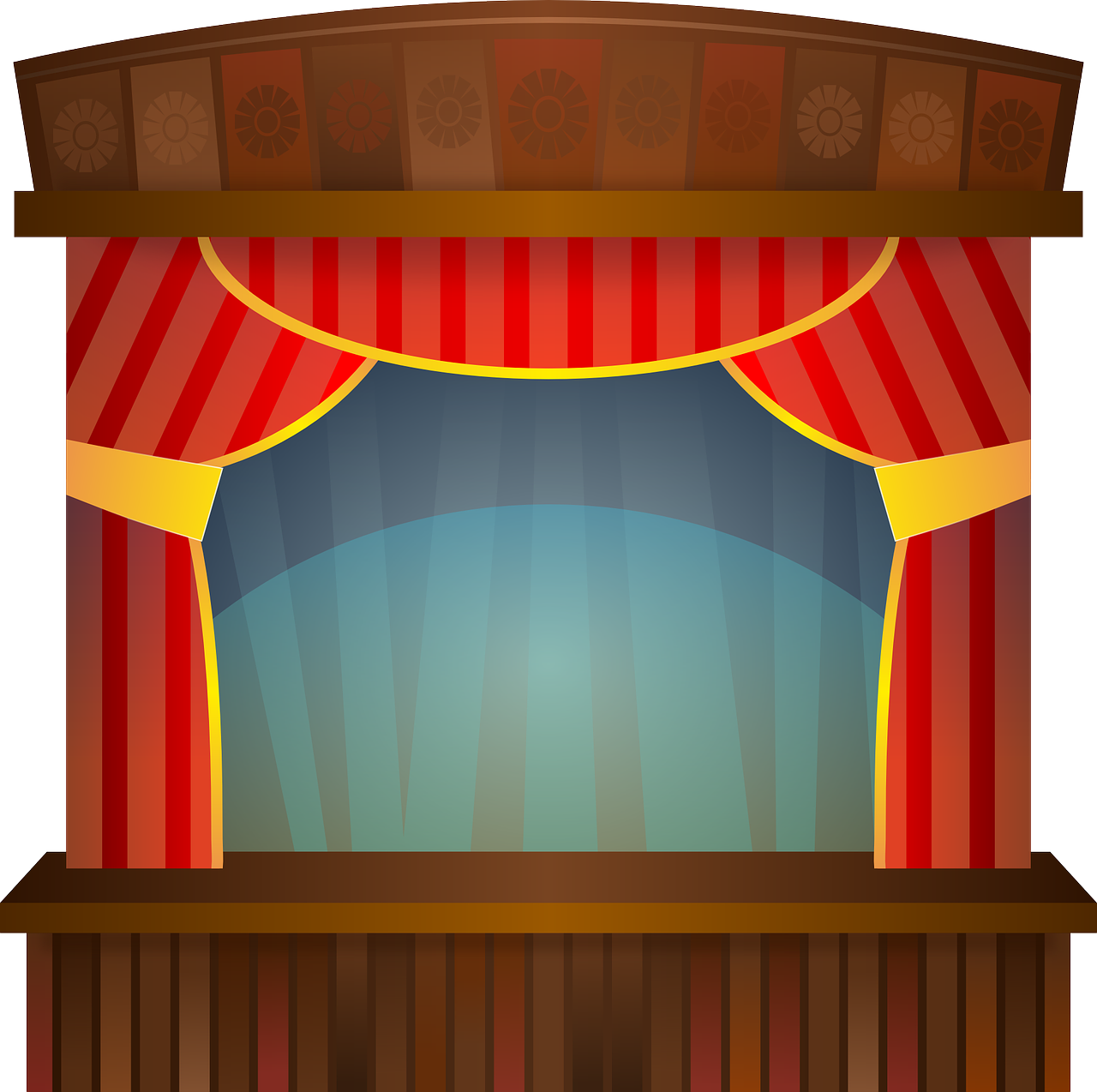 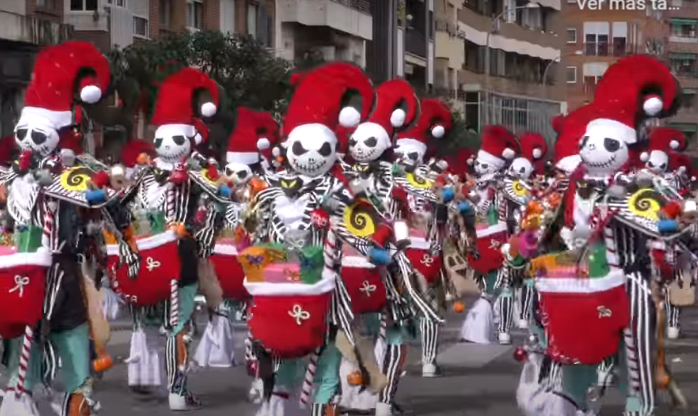 But it really means…
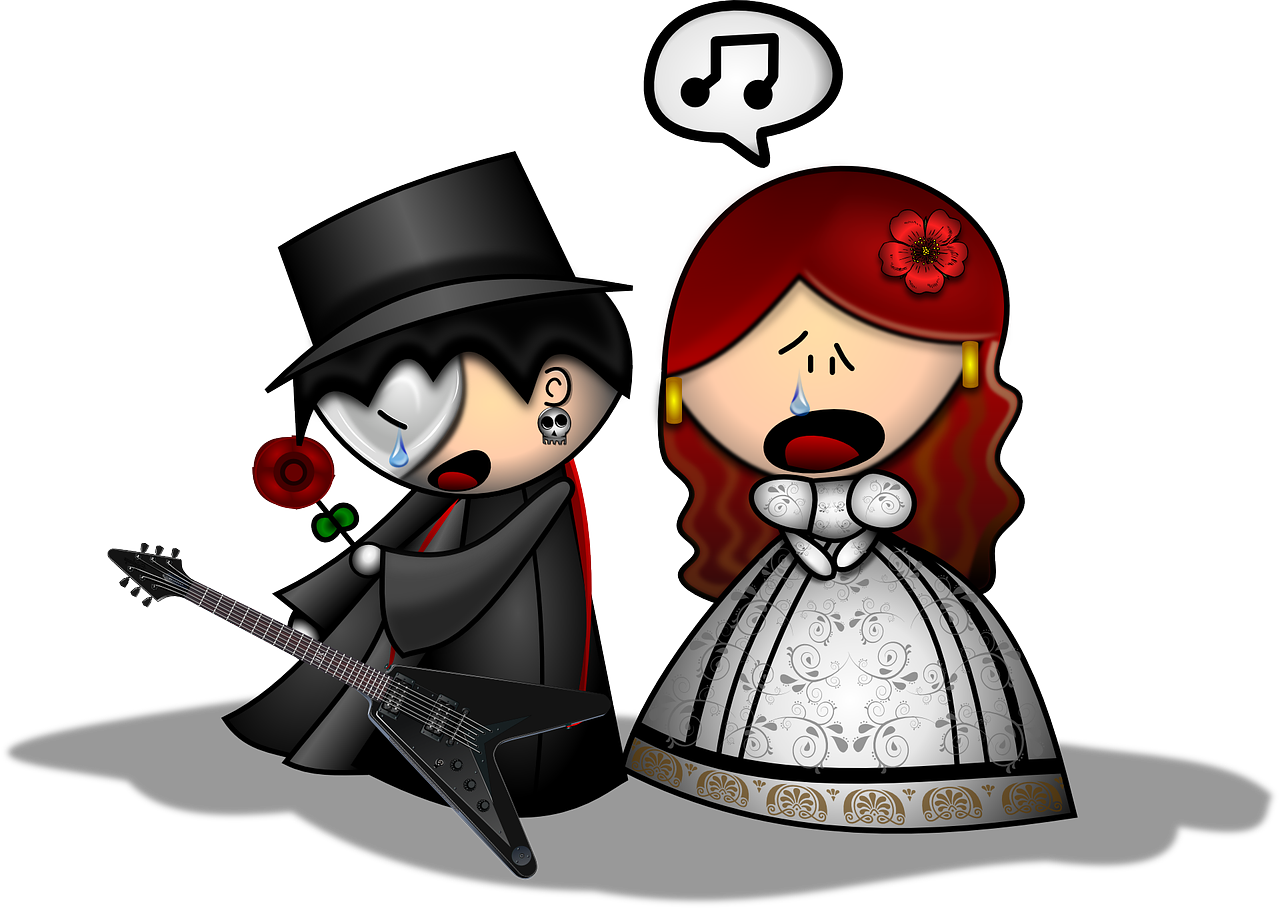 ➜
It’s a small world!